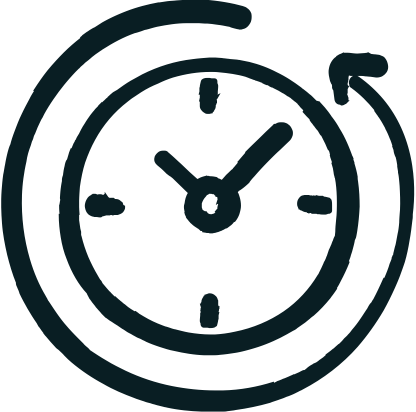 1 timme och 10 minuter
Prioritera och rösta
Saknar du en magisk sorteringshatt, som i Harry Potter? Följ med i denna guide och rösta tillsammans.
Övningens steg
Börja
Förbered för att prioritera genom att definiera vad som ska prioriteras (insikter eller idéer).
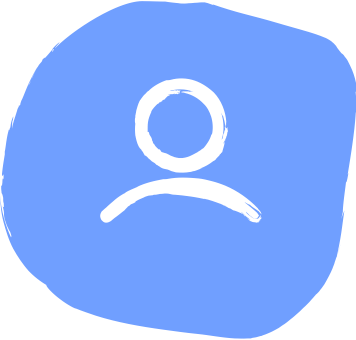 Enskilt
15 min
Denna övning hjälper dig och en grupp att prioritera insikter eller idéer
Vi hjälper er att välja och ta beslut så att ni kan ta nästa steg i ert arbete. Det handlar om att hitta vart ni har den största potentialen att skapa bra effekter, och i förlängningen att lyckas förverkliga lösningar.
Pröva
Prioritera insikter eller idéer tillsammans.
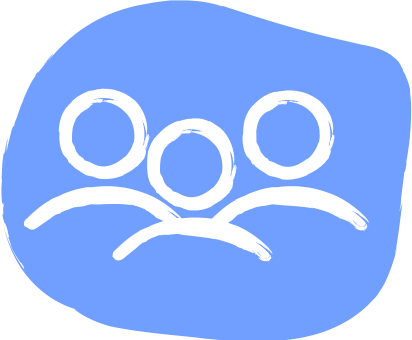 Grupp
40 min
Utveckla
Reflektera efter grupparbetet och prioriteringen.
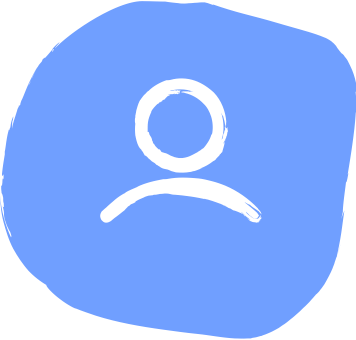 15 min
Enskilt
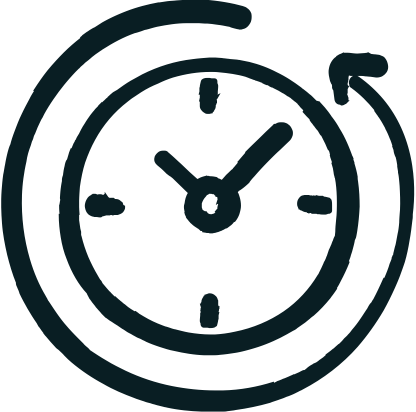 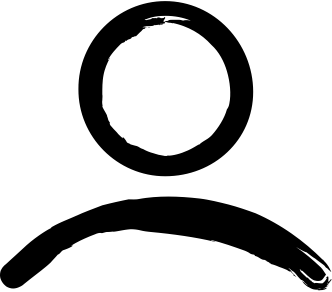 15 min
Enskilt
Börja
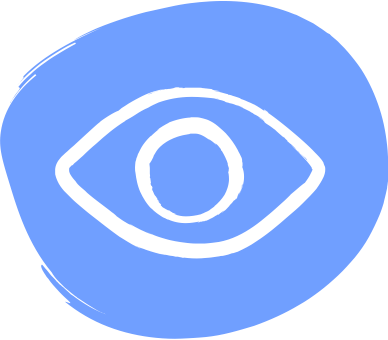 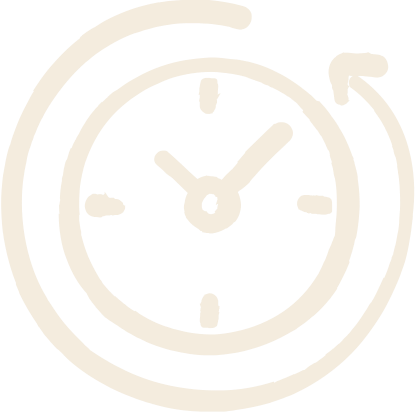 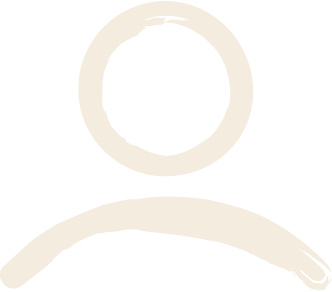 5 min
Läsa
Enskilt
Välkommen!
Vad ska prioriteras? 
Se nästa sida
Detta dokument guidar dig och en grupp genom övningen.
 
Förbered för grupparbetet genom att:
Läsa igenom övningen och definiera vad som ska prioriteras, se nästa sida.
Spara denna fil så att gruppen kan arbeta direkt tillsammans i dokumentet under mötet.
Bjud in deltagare till grupparbetet, exempelvis i ett digitalt möte.
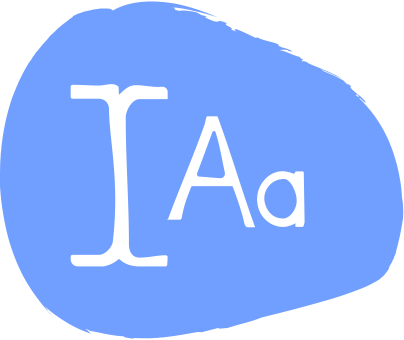 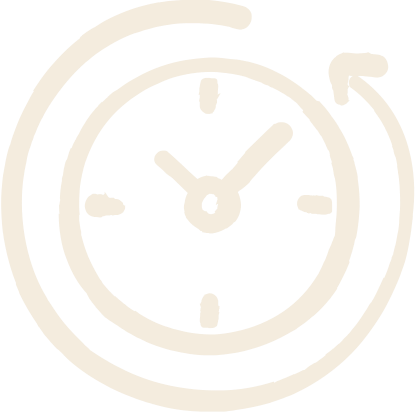 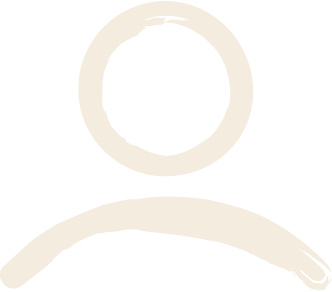 10 min
Skriva
Enskilt
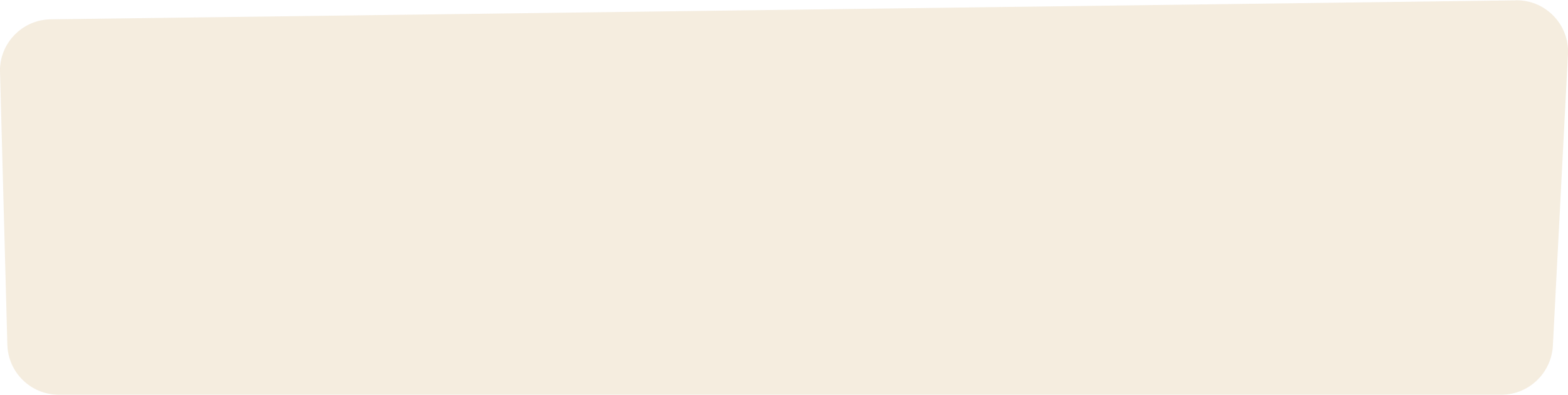 Ta med dig dina tankar till gruppmötet men låt även gruppen landa i syftet, och justera vid behov.
Vad ska prioriteras?
Vart befinner ni er? Vilken av dessa situationer stämmer bäst in på er? 
Vi har samlat flera insikter om de mänskliga behoven som står bakom ett utmaningsområde, och behöver hitta ett fokus för ert fortsatta utvecklingsarbete.
Vi har skapat många bra idéer om möjliga lösningar till vårt utvecklingsområde, och behöver välja idéer att arbeta vidare med.
Är det insikter eller idéer som ni ska prioritera? Ta med er alla insikter eller idéer till grupparbetet.
Vad ska gruppen prioritera?
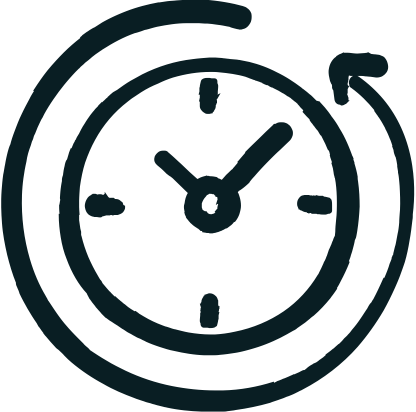 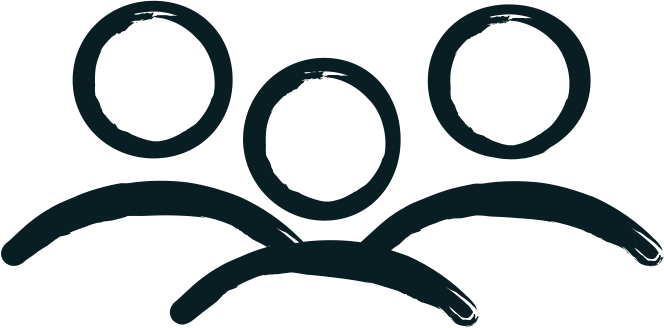 40 min
Grupp
Pröva
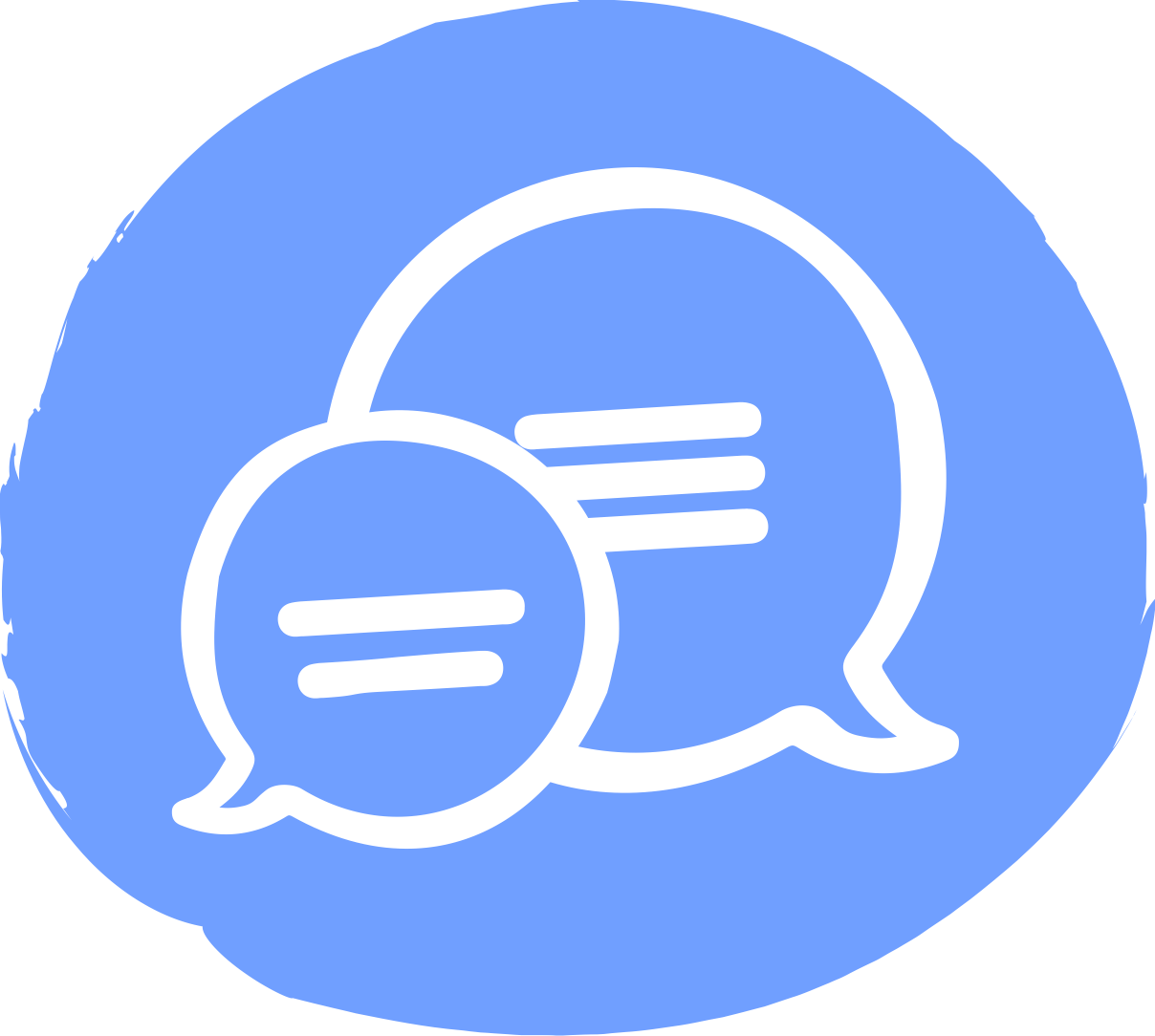 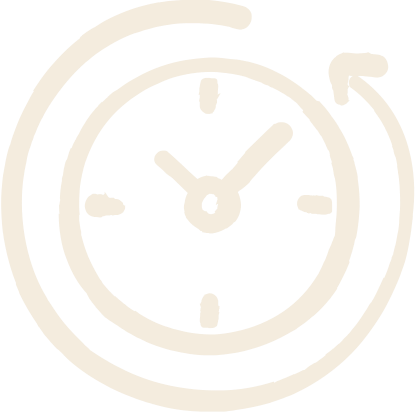 5 min
Prata
Grupp
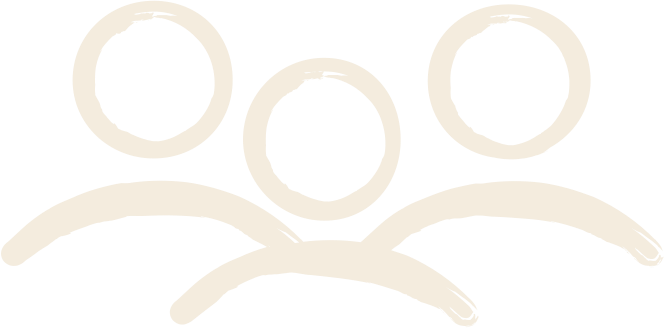 Välkomna att prioritera
Vad ska ni prioritera? Varför?
Vi ska tillsammans sortera och välja ert fokus, så att ni kan ta nästa steg i ert arbete. Det handlar om att hitta vart ni har den största potentialen att skapa positiva effekter, och i förlängningen att lyckas förverkliga lösningar.
Börja med att prata om vad ni ska prioritera och varför ni behöver prioritera det.
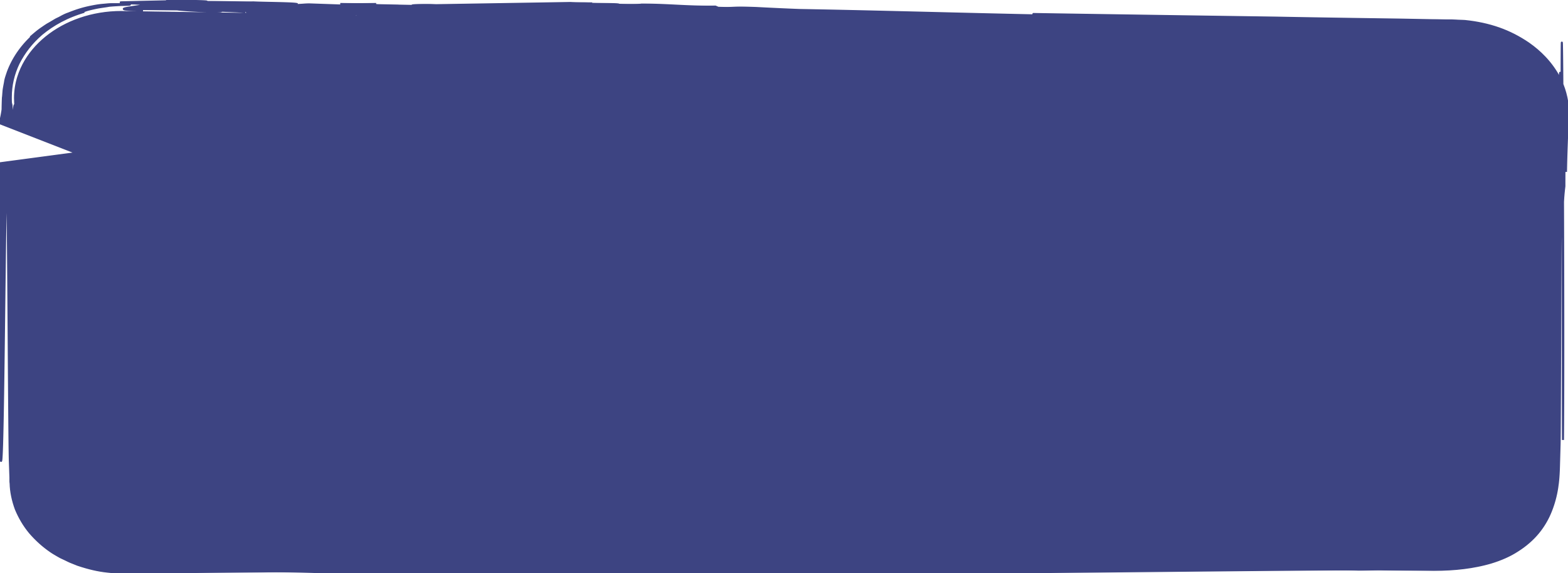 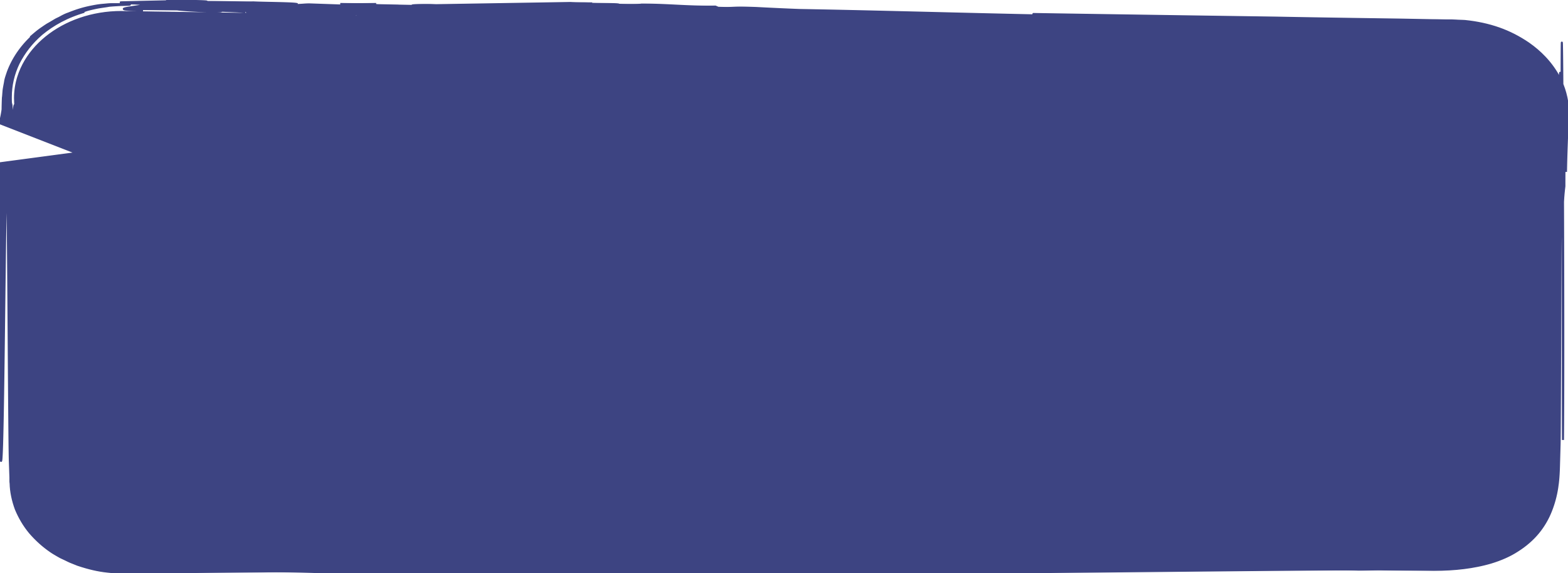 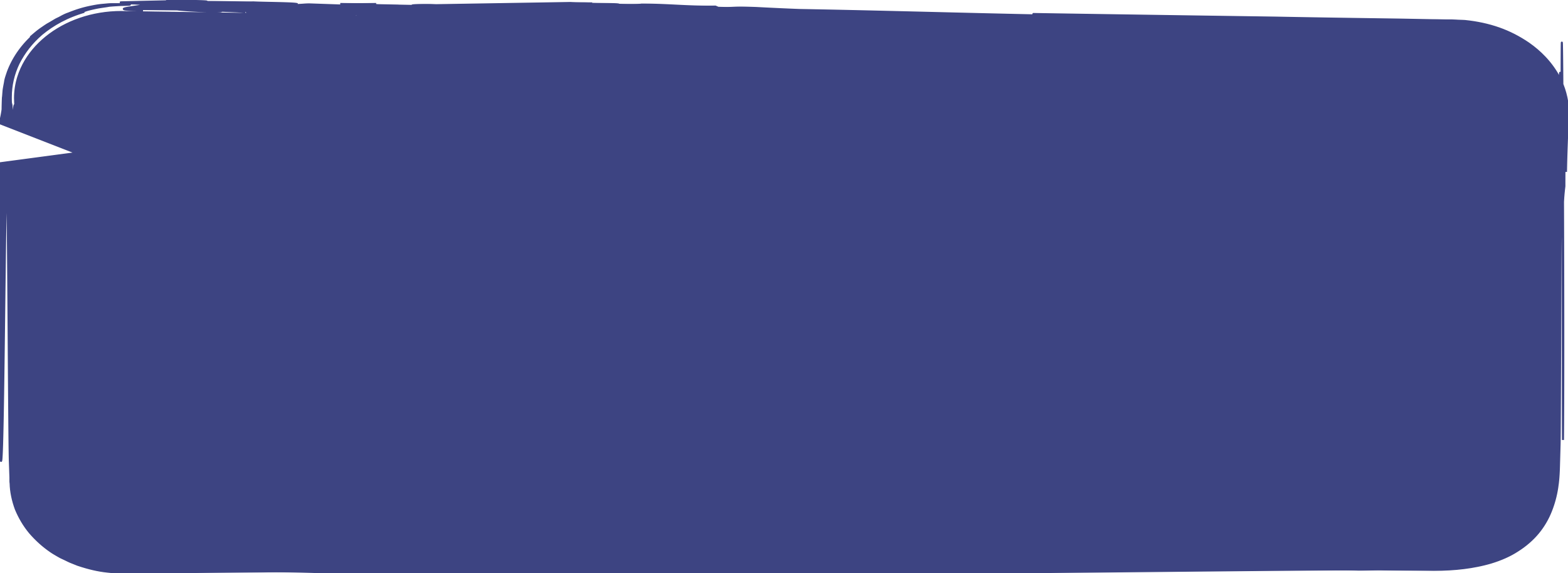 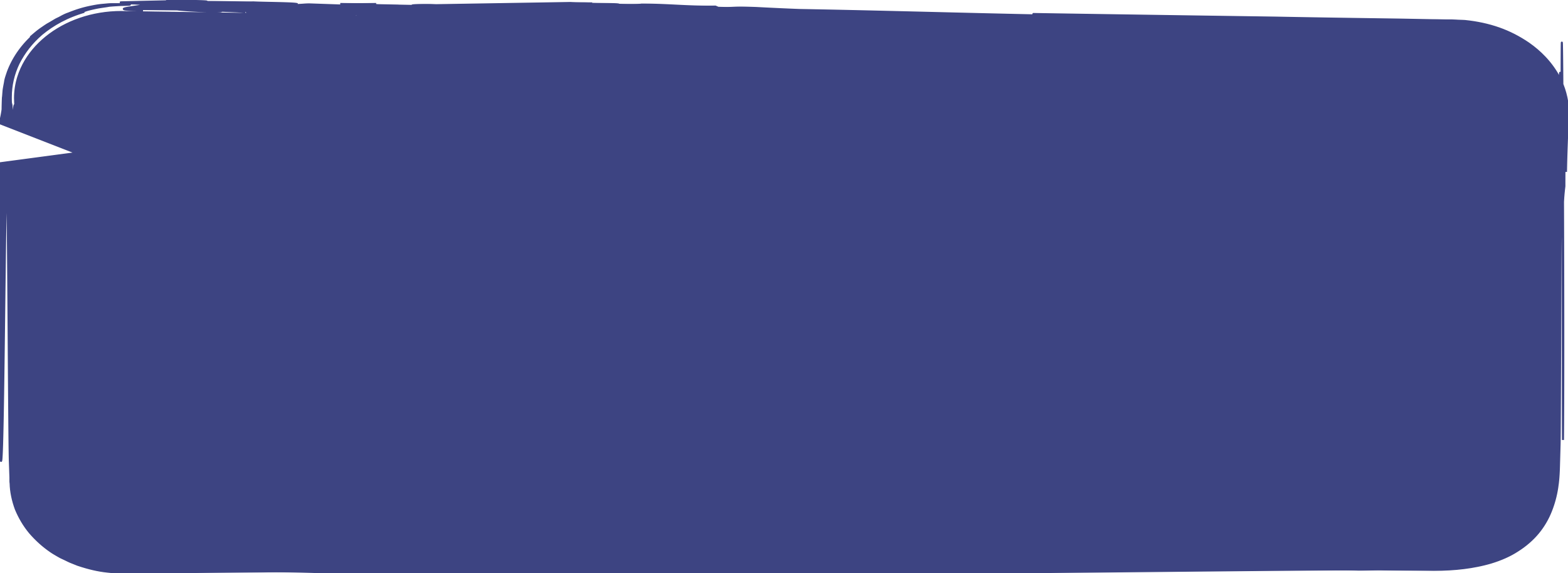 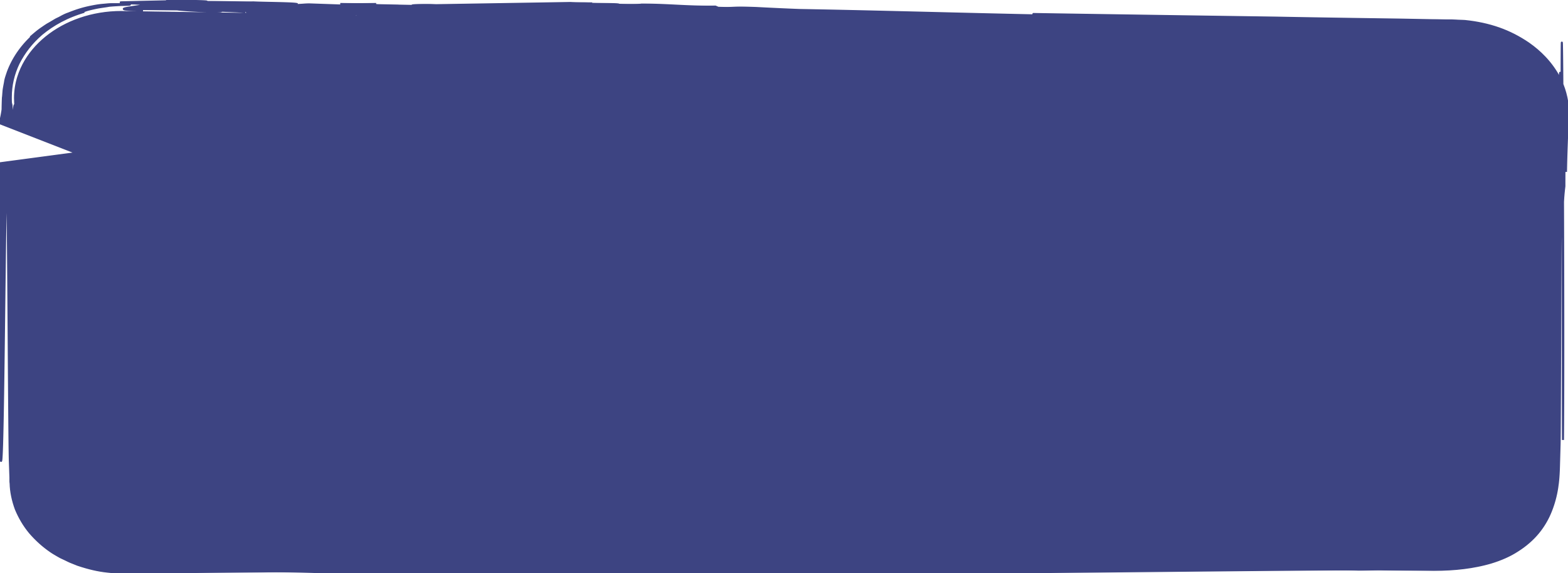 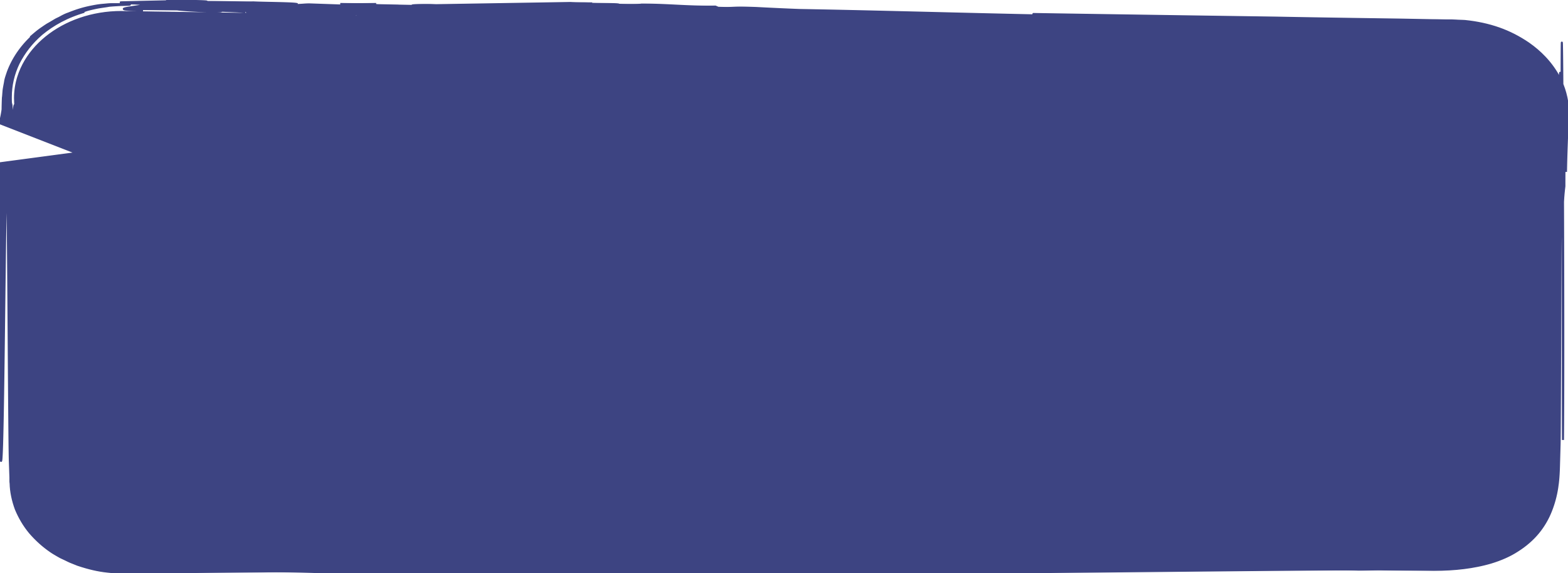 Insikt/Idé
Insikt/Idé
Insikt/Idé
Insikt/Idé
Insikt/Idé
Insikt/Idé
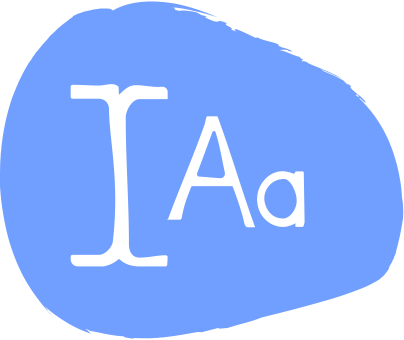 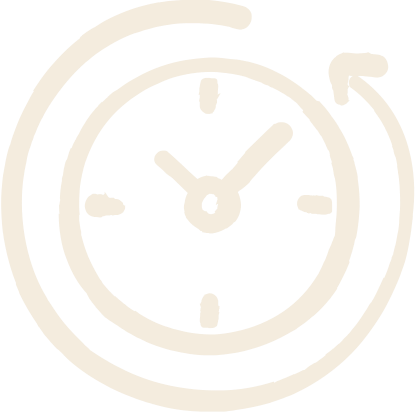 10 min
Skriva
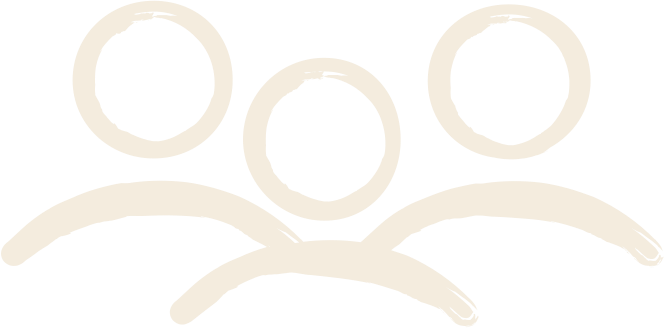 Grupp
Allt
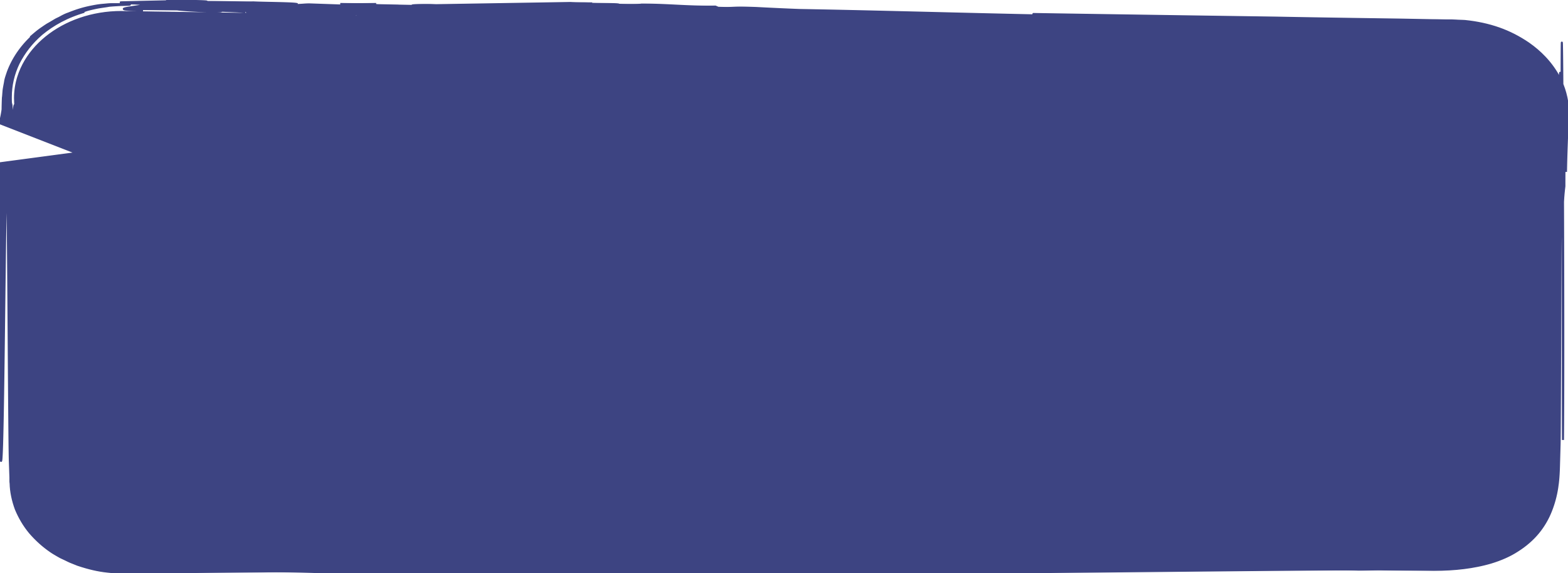 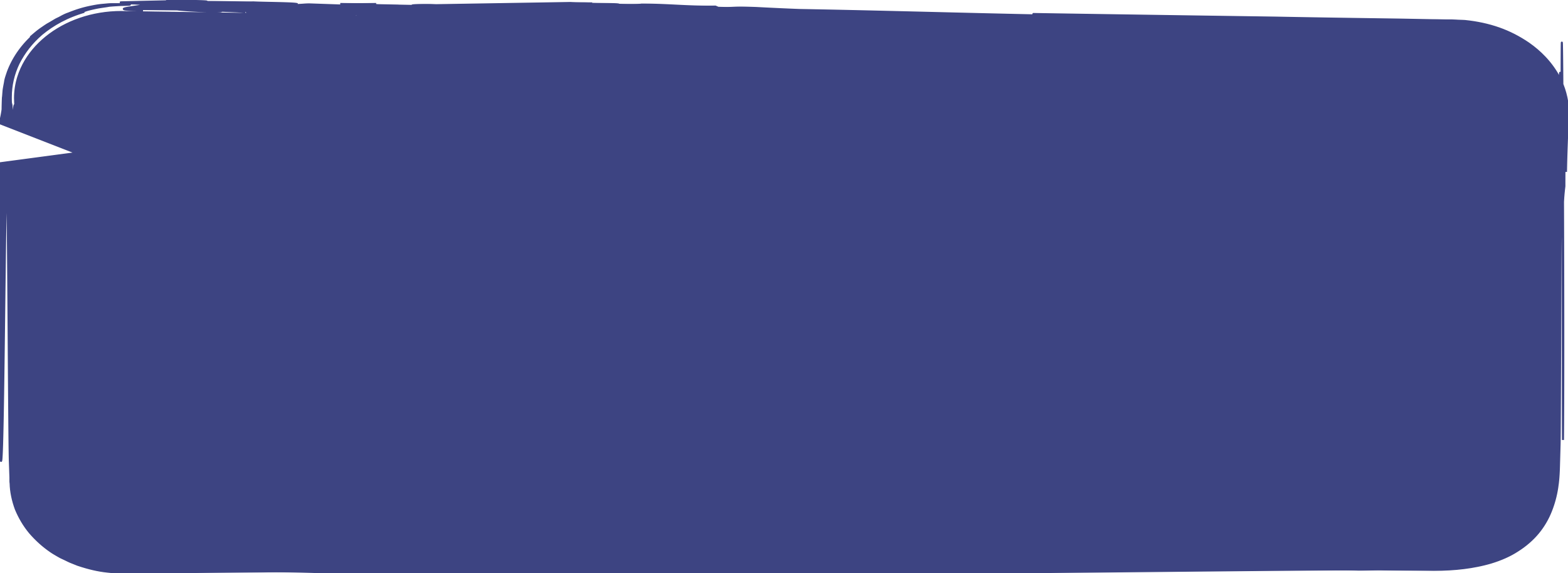 Insikt/Idé
Insikt/Idé
Samla allt det som ska prioriteras, exempelvis på denna sida. 
En insikt/idé per lapp. Kopiera fler sidor om ni behöver mer utrymme.
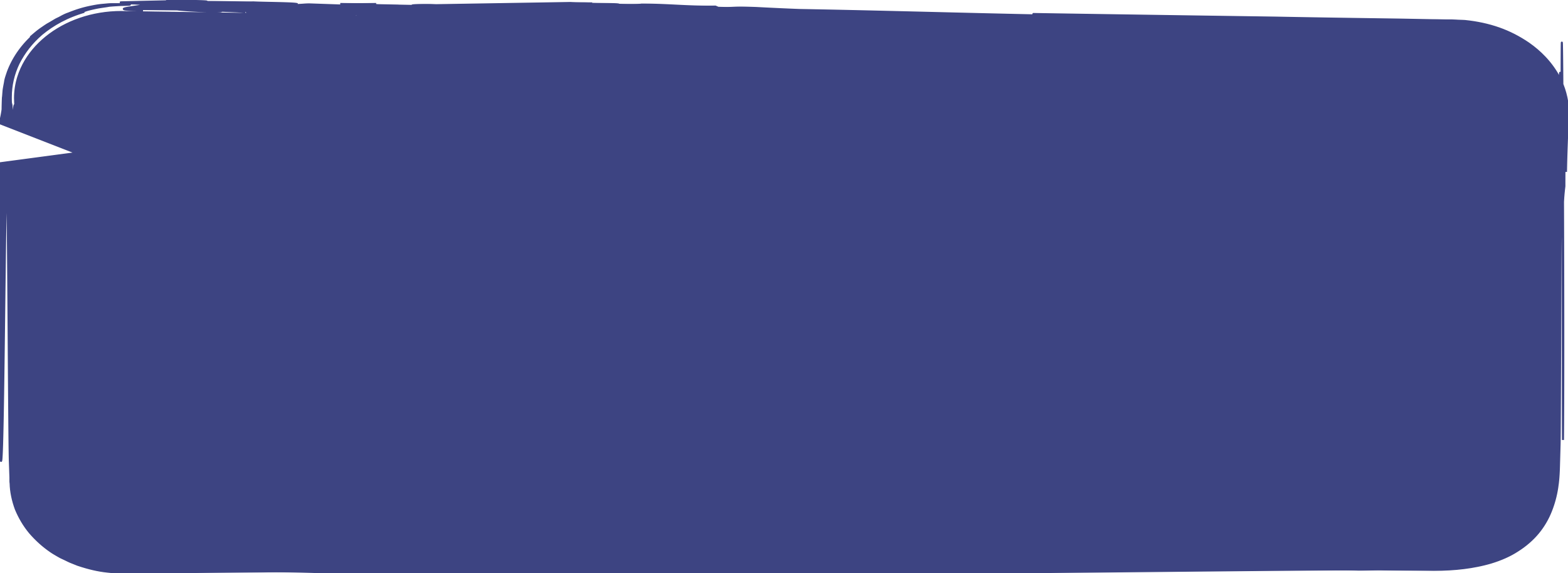 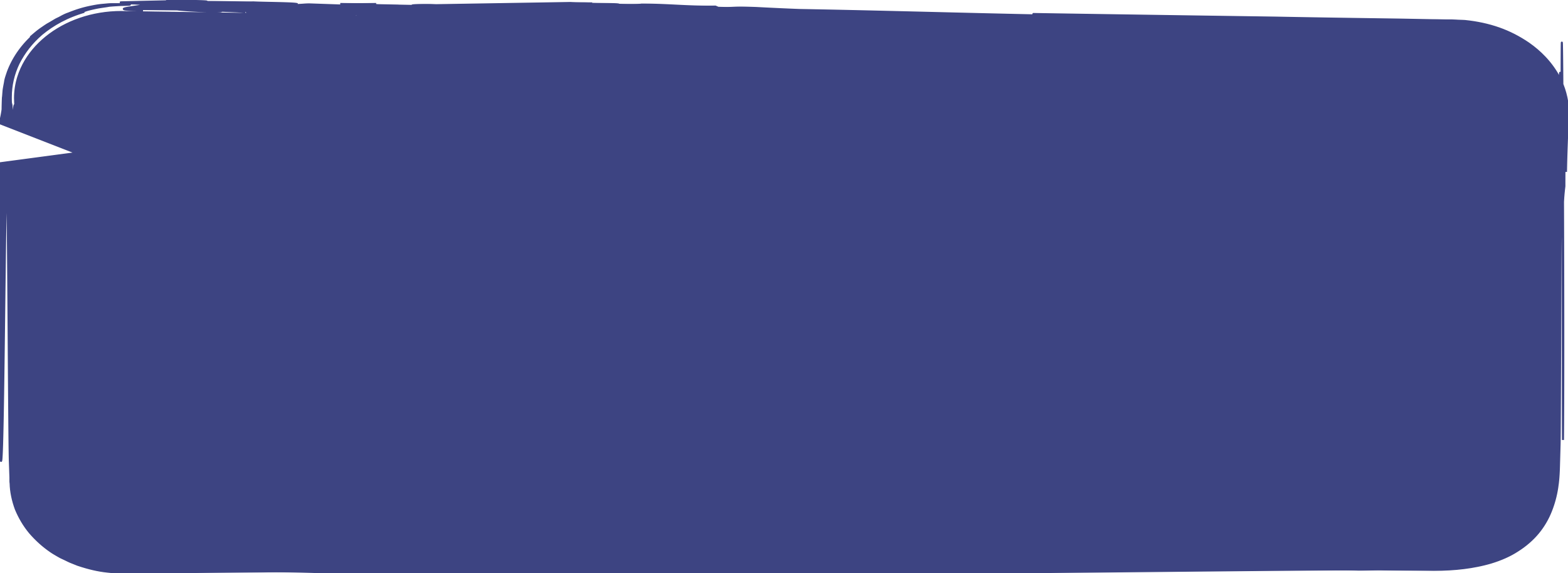 Insikt/Idé
Insikt/Idé
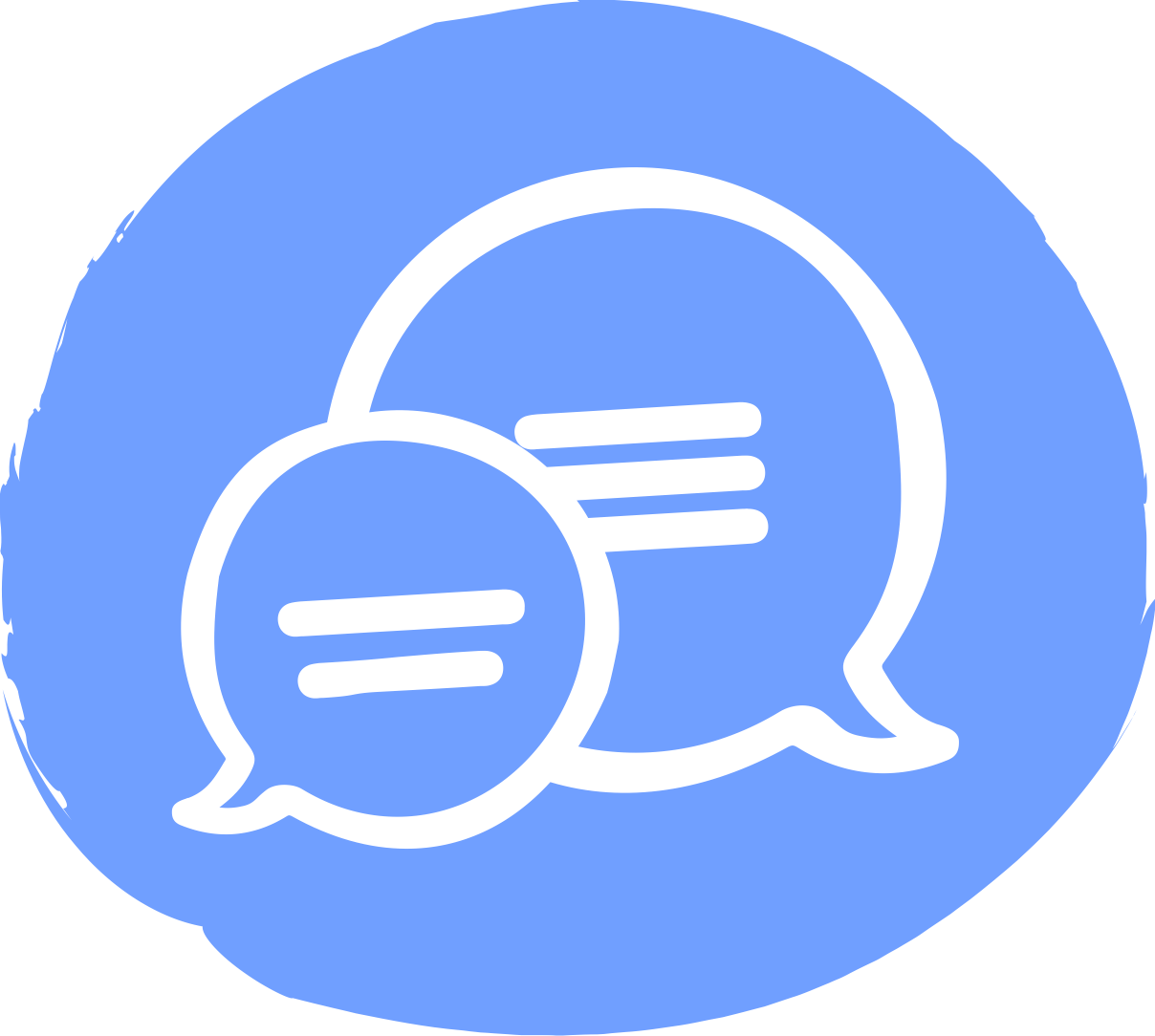 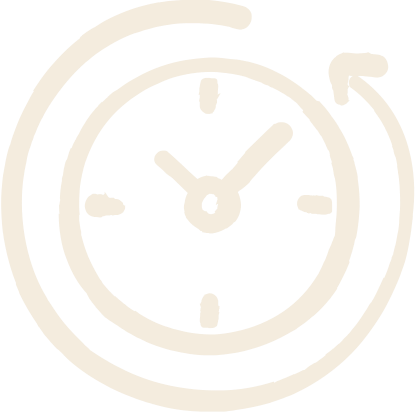 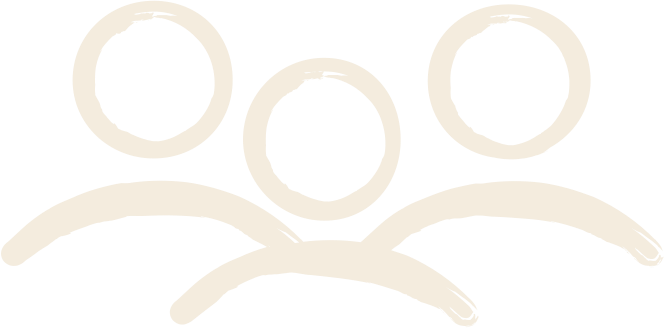 5 min
Prata
Grupp
Kriterier för prioritering
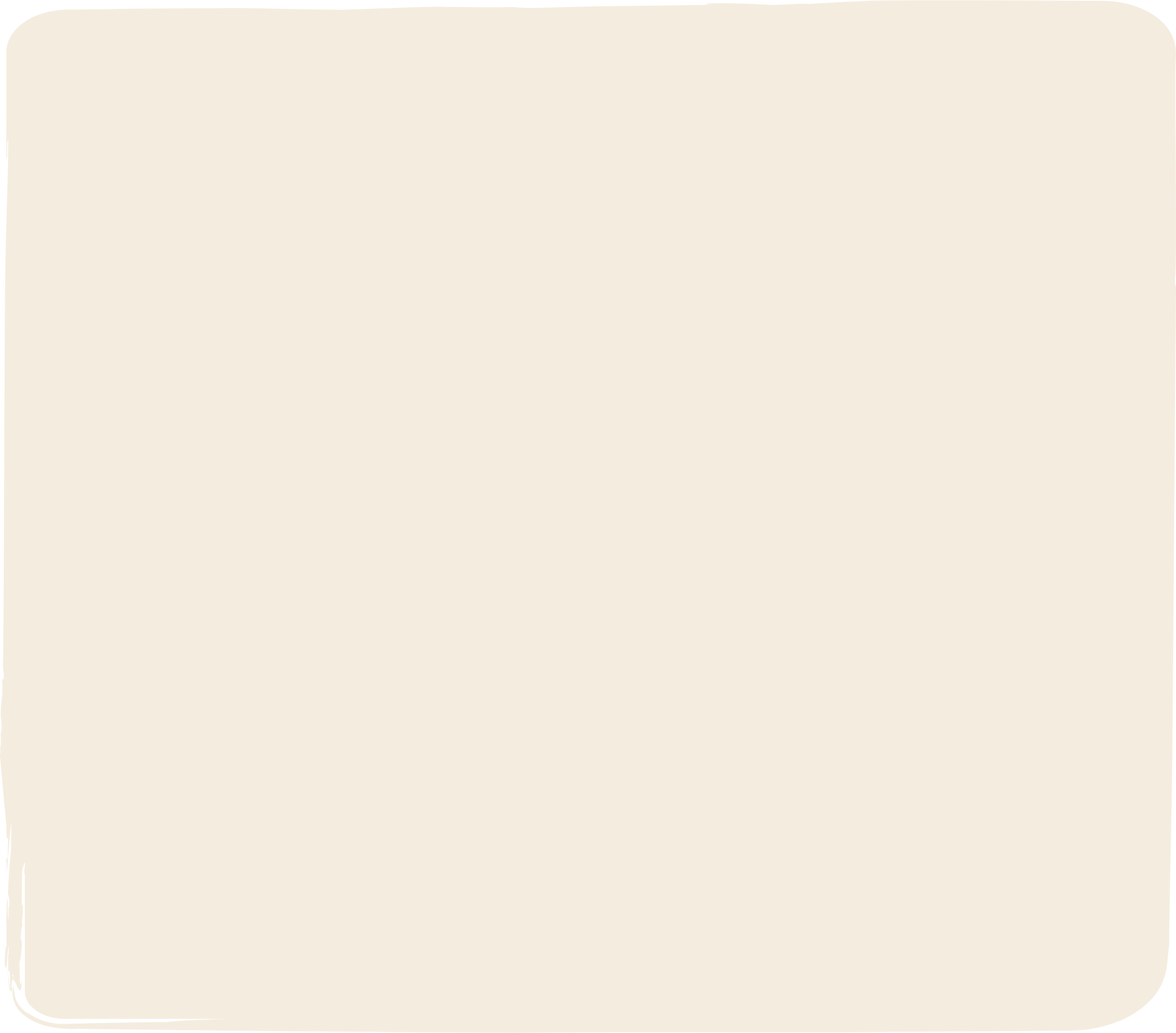 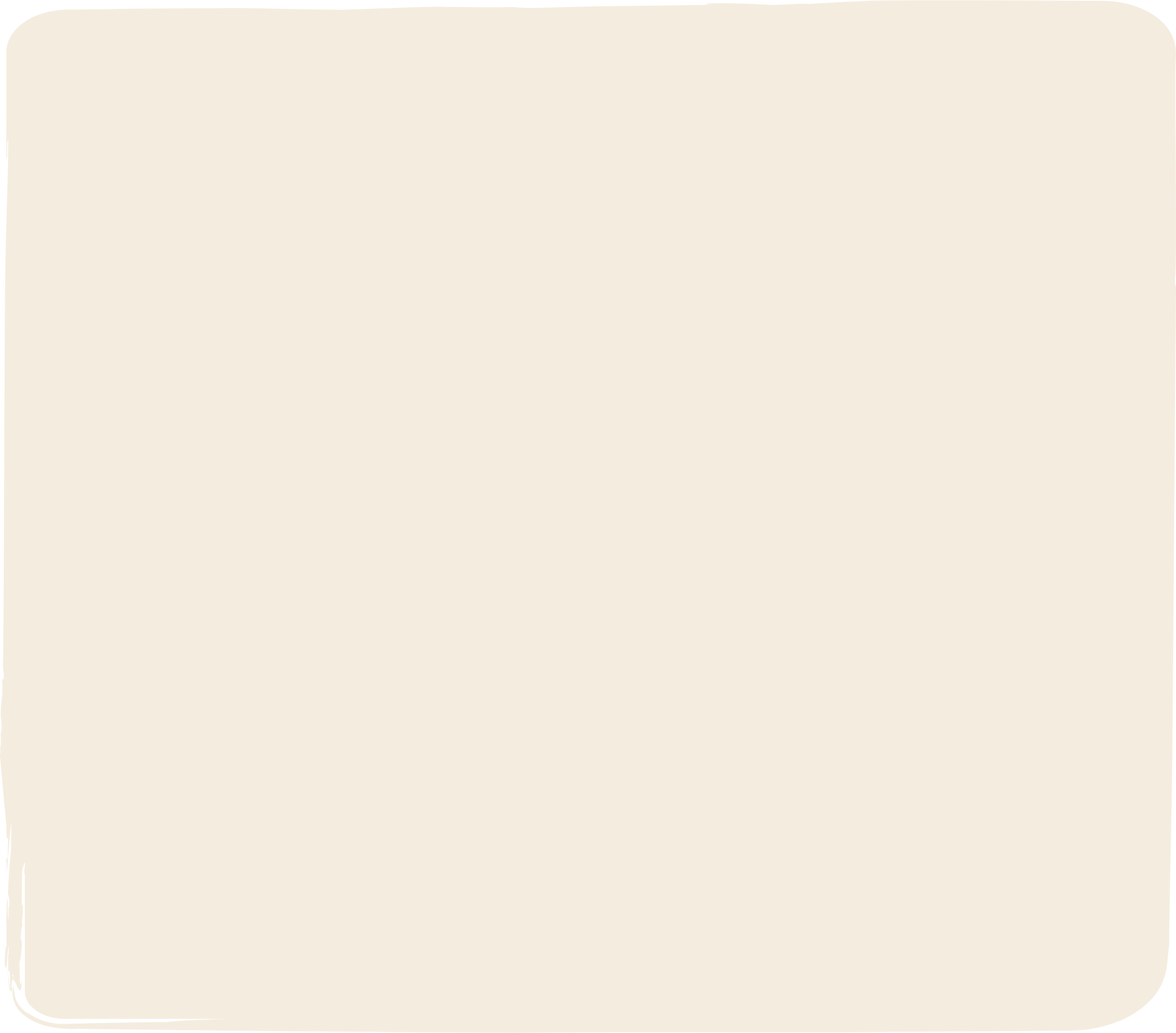 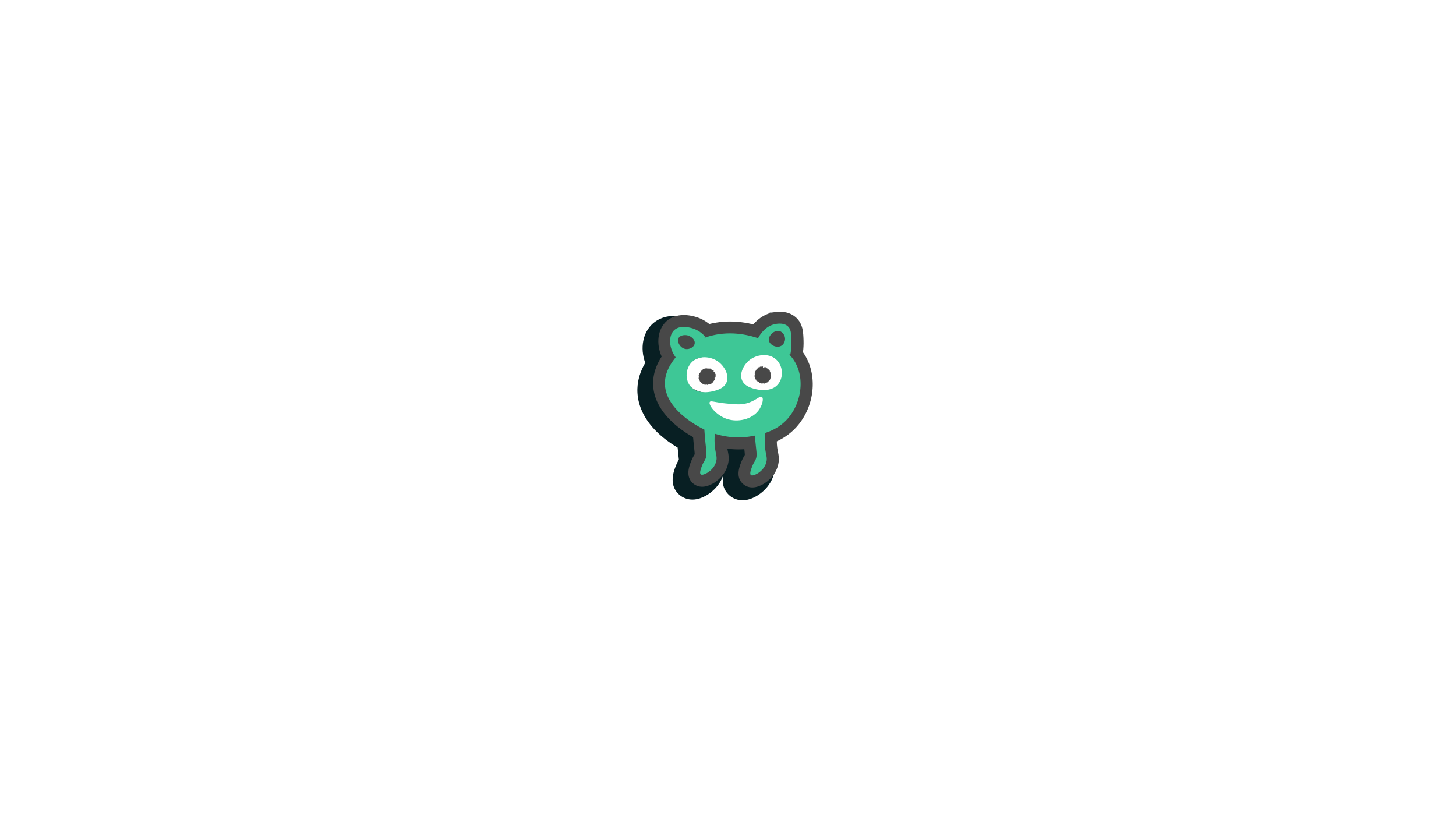 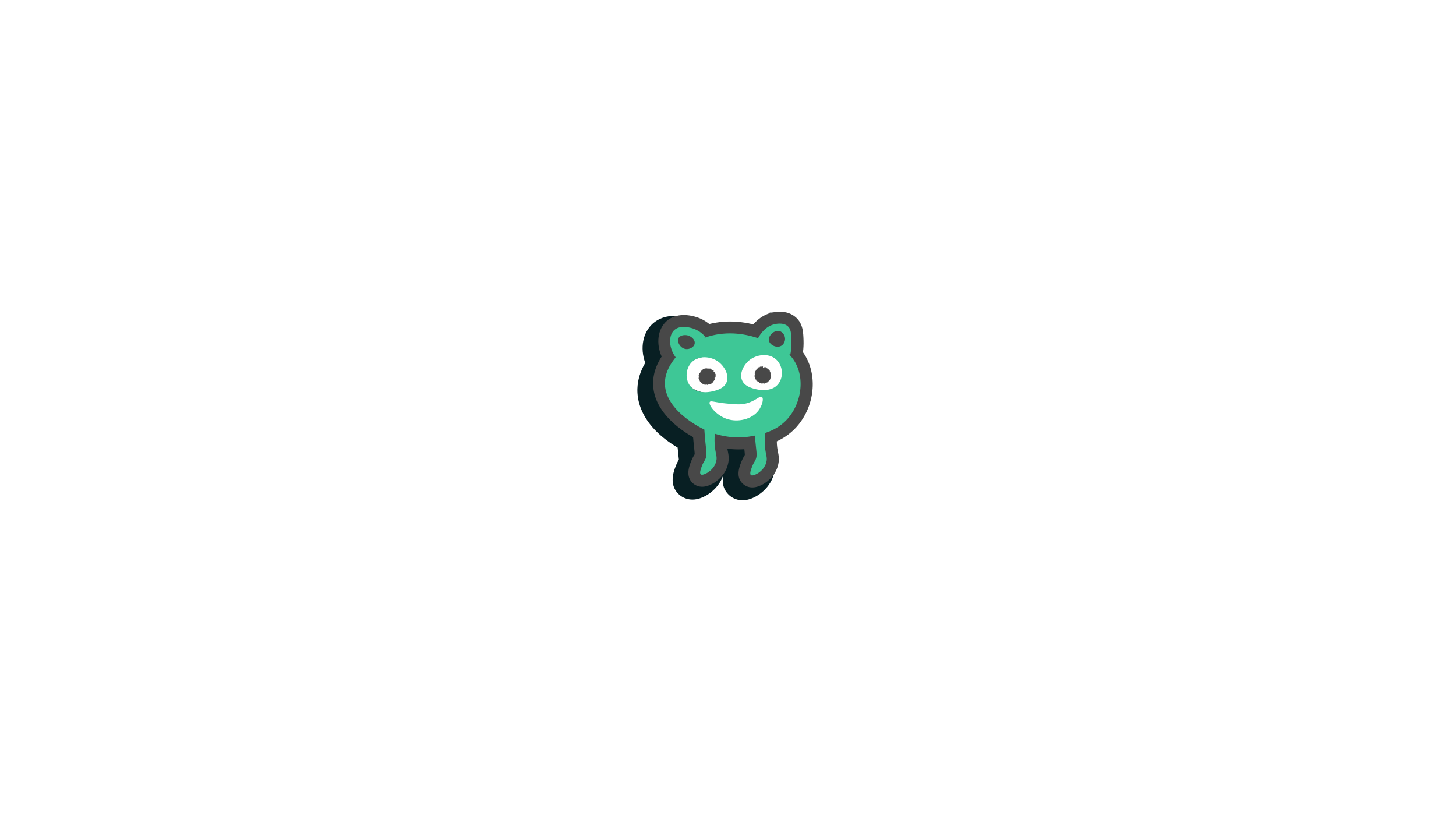 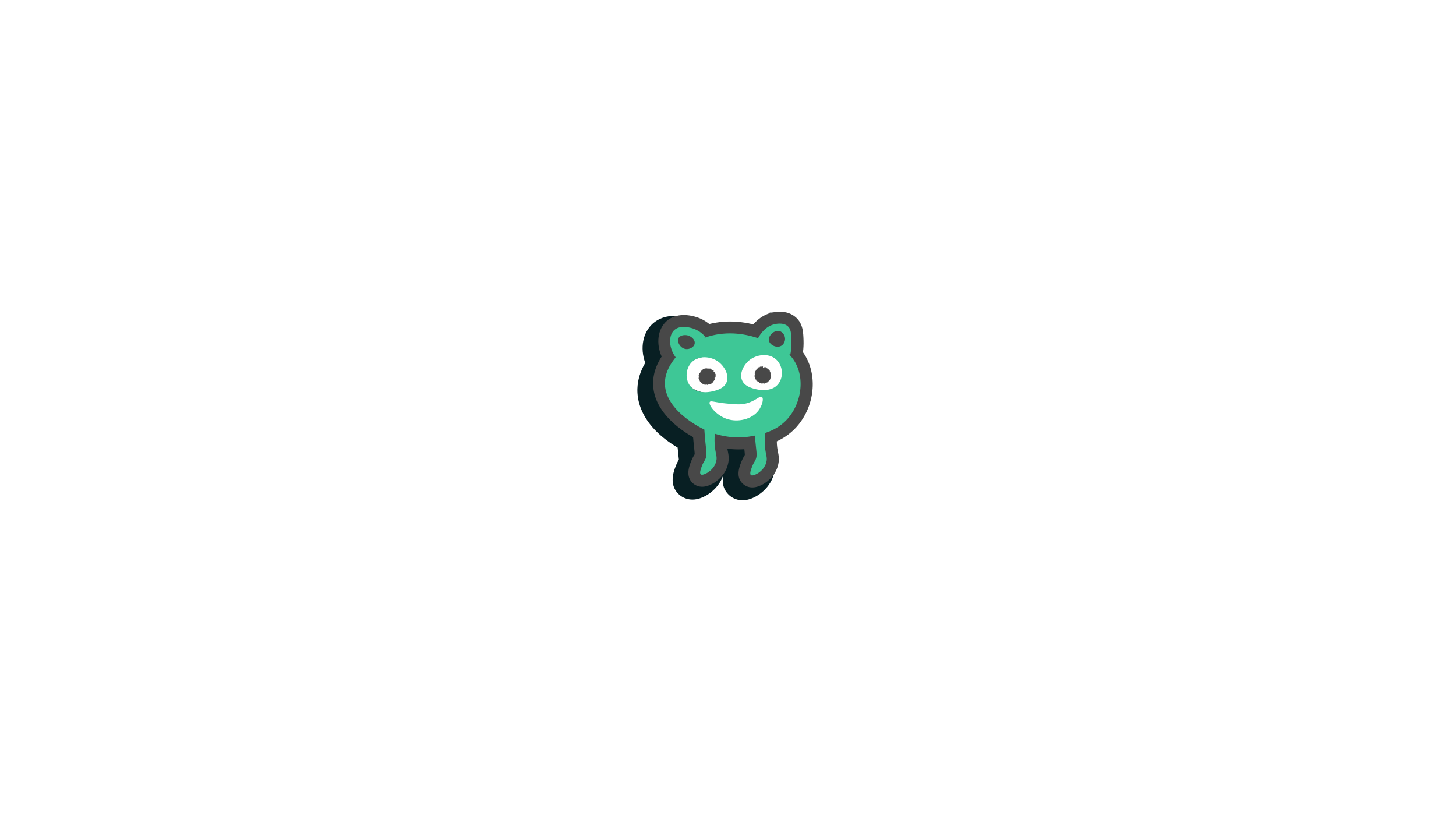 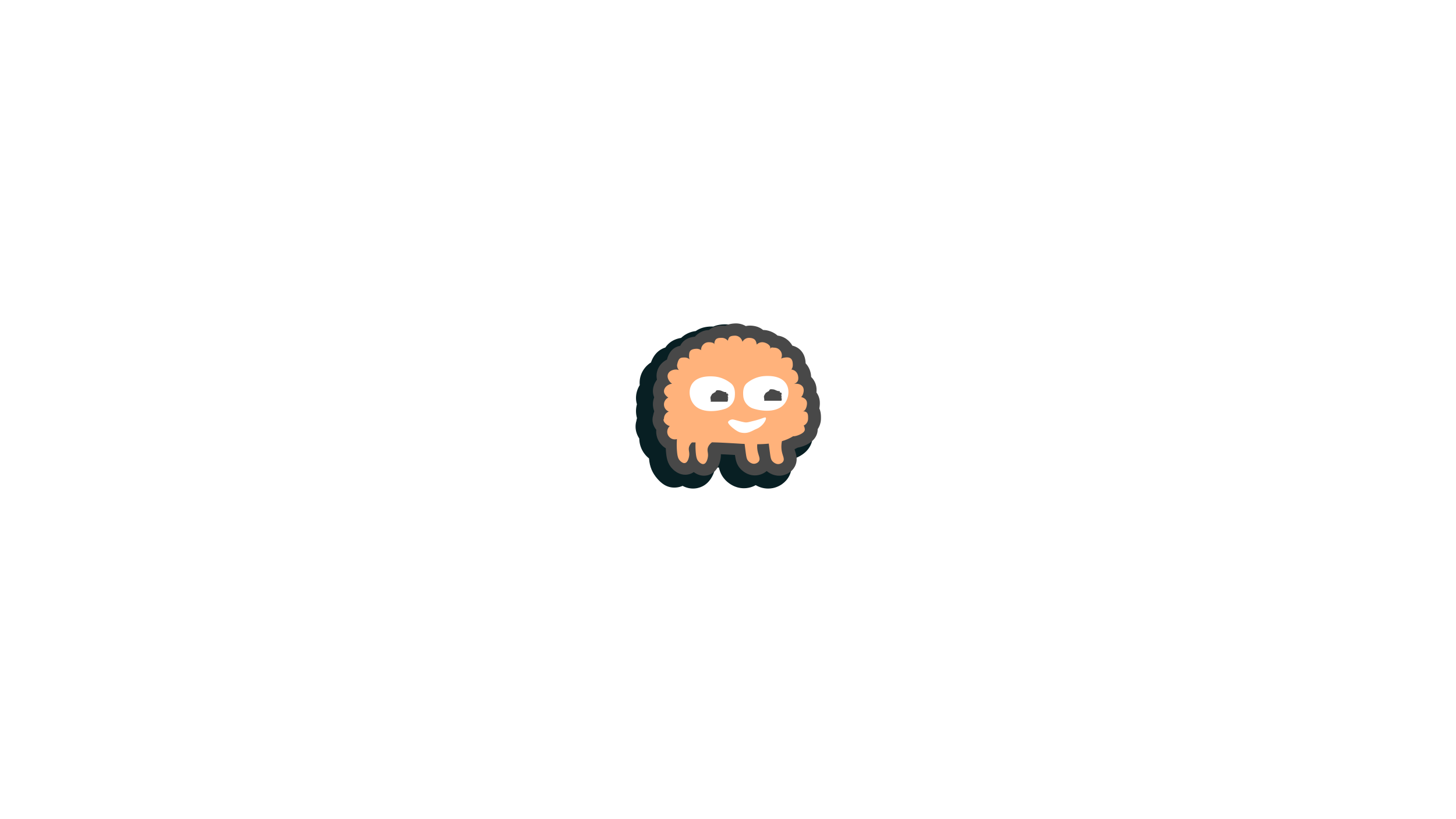 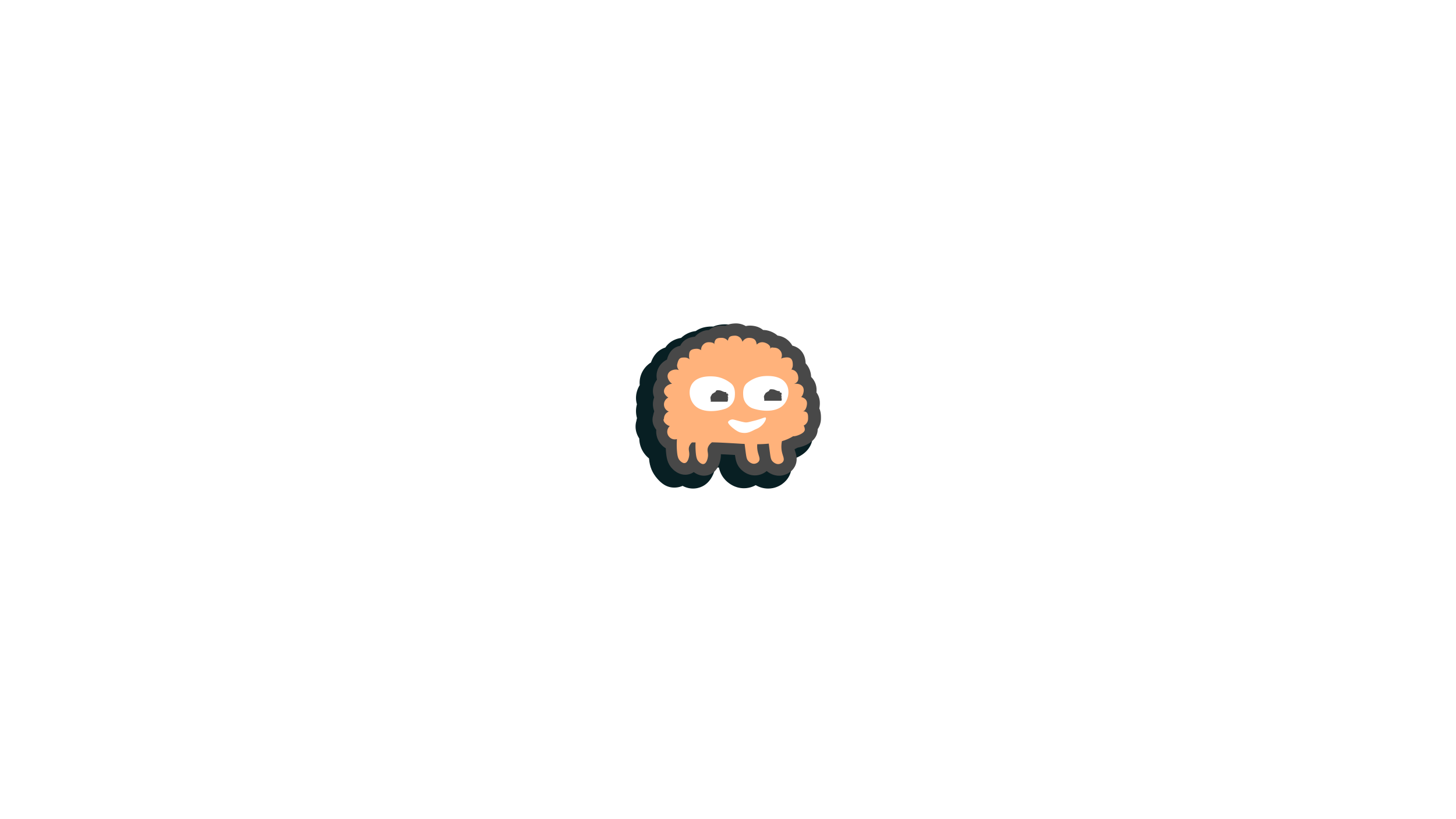 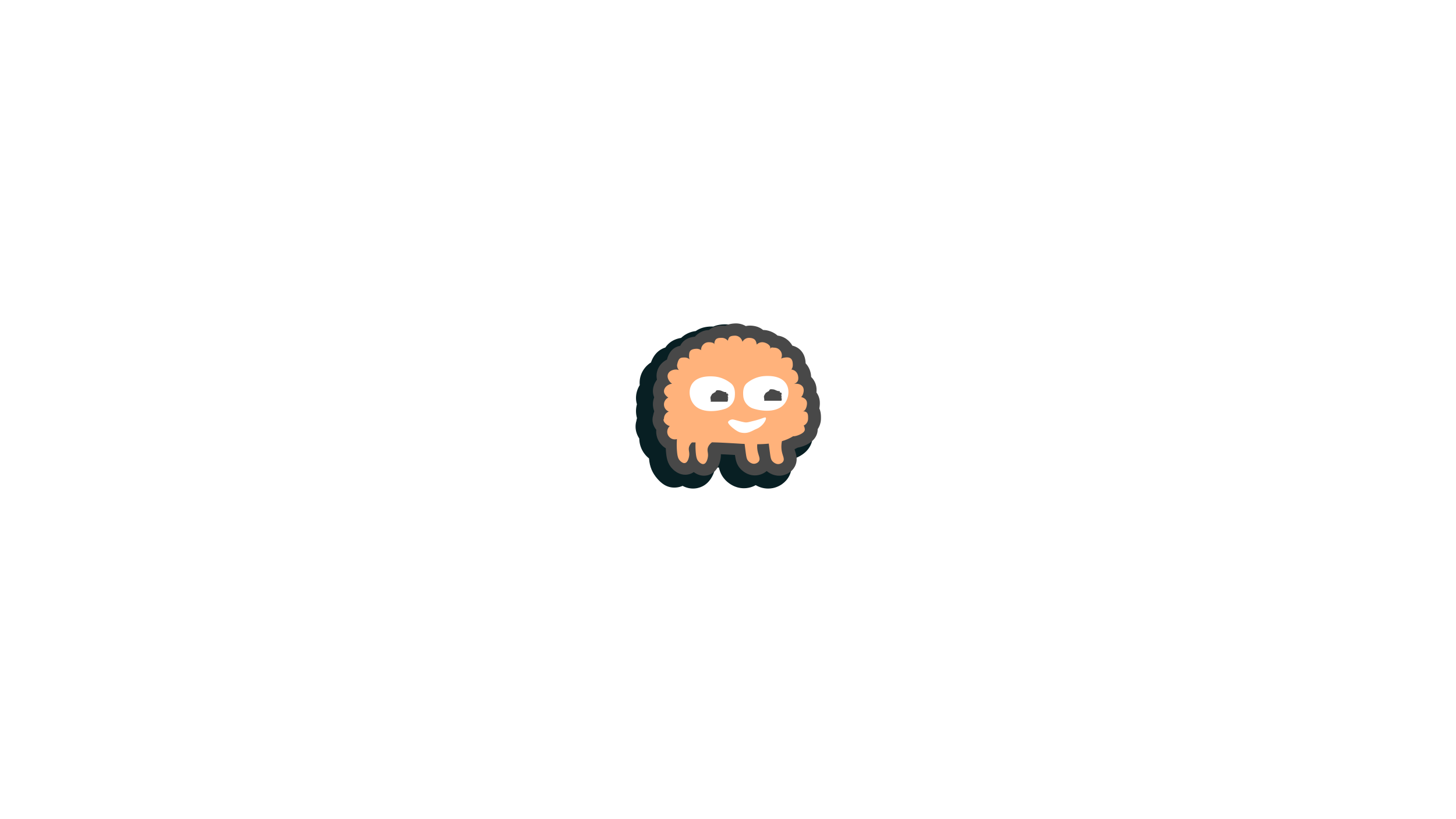 För att prioritera era insikter eller idéer rekommenderar vi två vanliga och användbara aspekter: ”Ger stor effekt”, samt ”Lätt att genomföra”.
Justera era kriterier för prioriteringen, om ni behöver det. Vad är viktigt för er, att prioritera materialet utifrån?
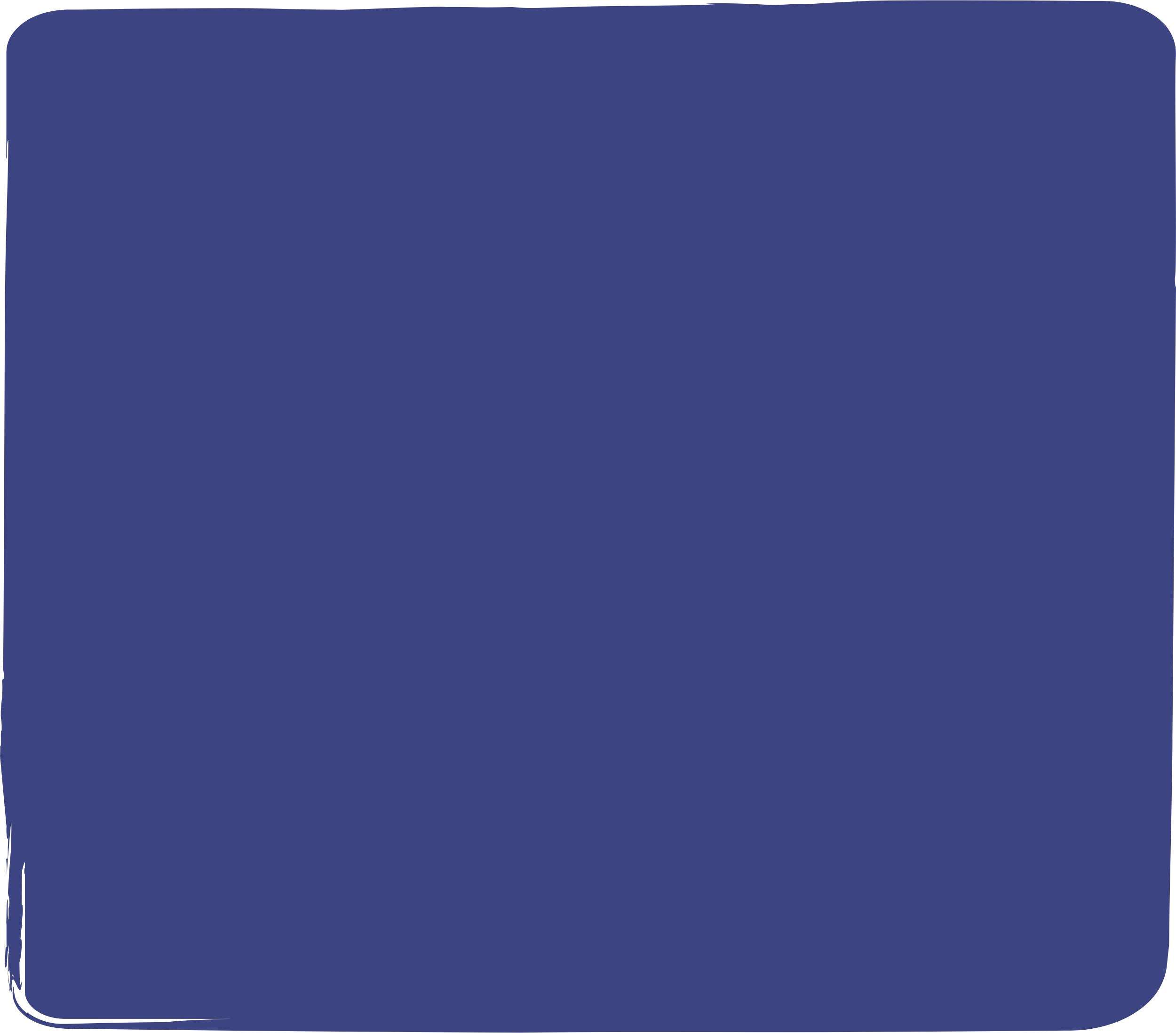 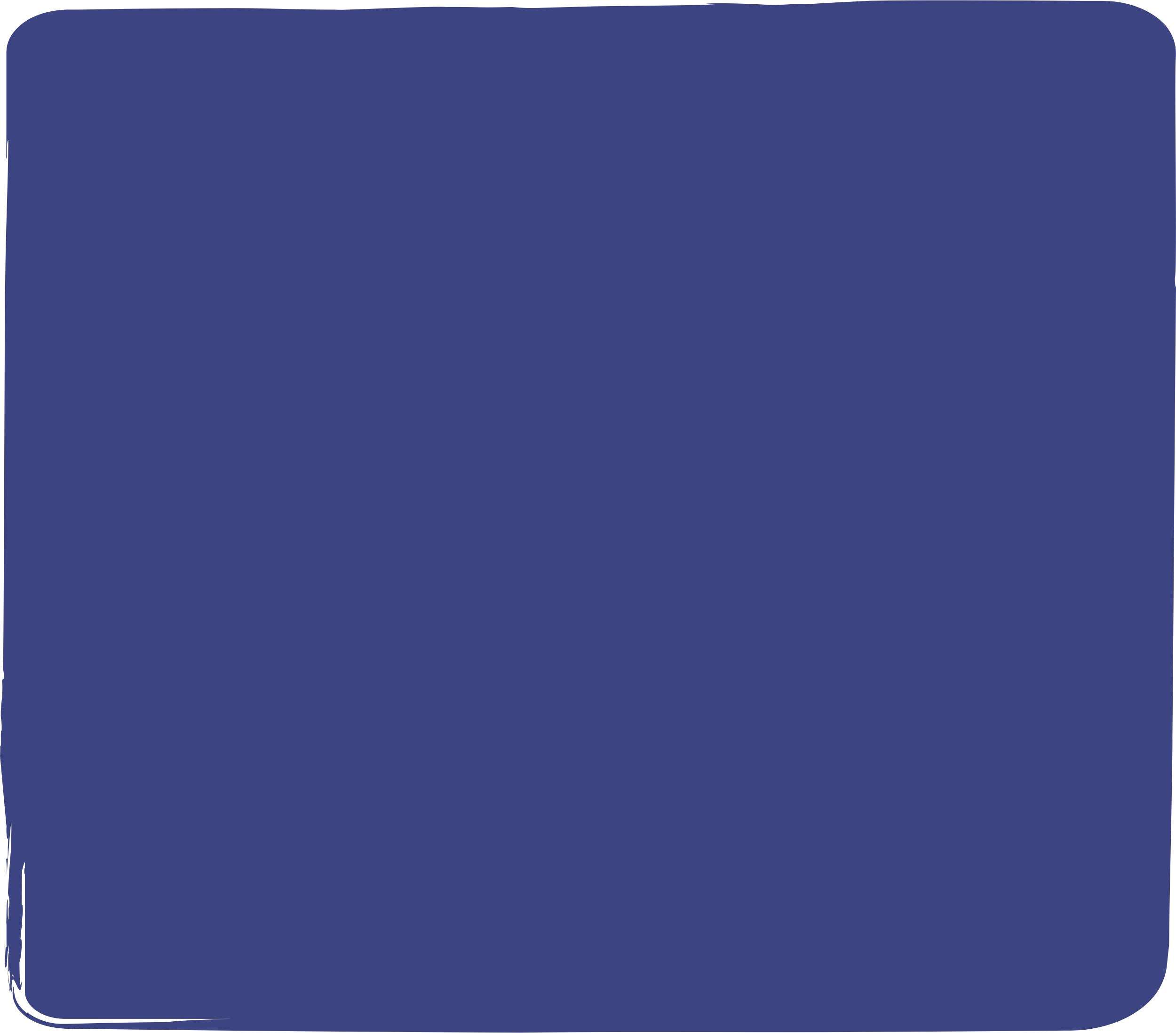 Ger stor effekt
Det kan bli mycket bättre om vi förbättrar utifrån insikten, eller om idéen förverkligas.
Lätt att genomföra
Det är lätt att utveckla utifrån insikten, eller enkelt att förverkliga idéen.
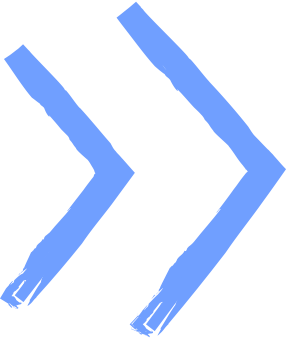 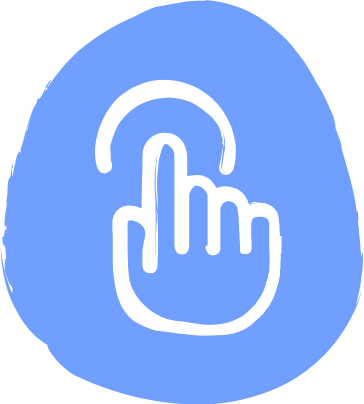 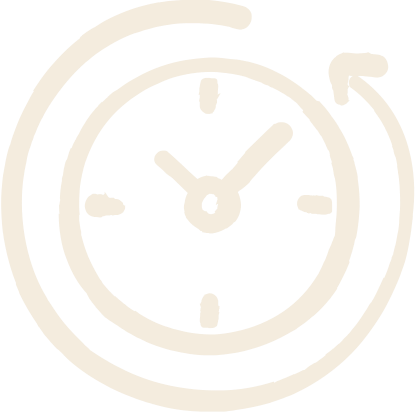 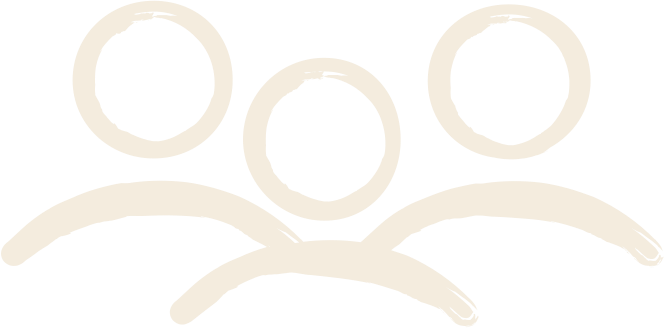 5 min
Flytta
Grupp
Person A
Lätt att genomföra
Ger stor effekt
Rösta på era insikter/idéer
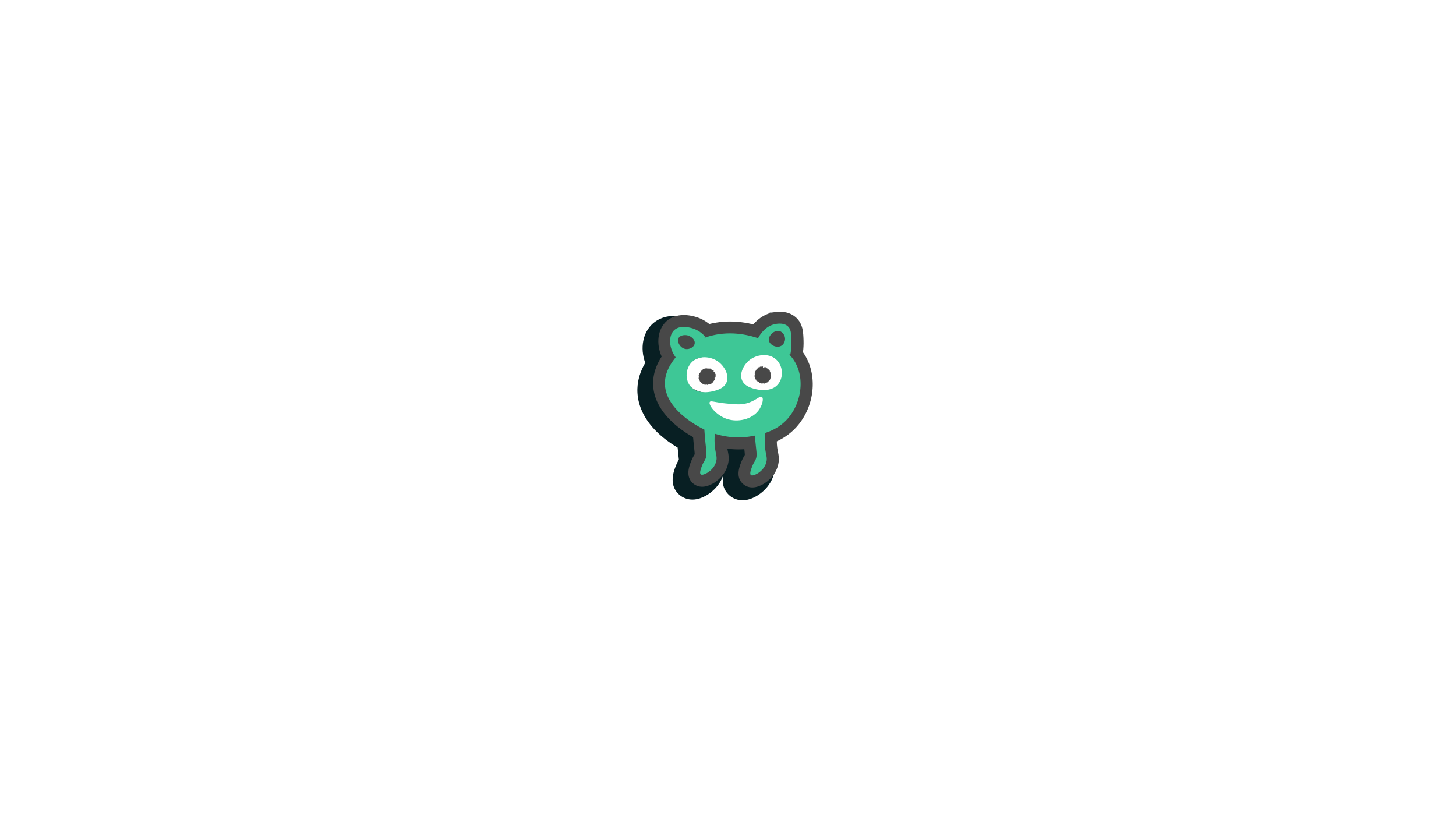 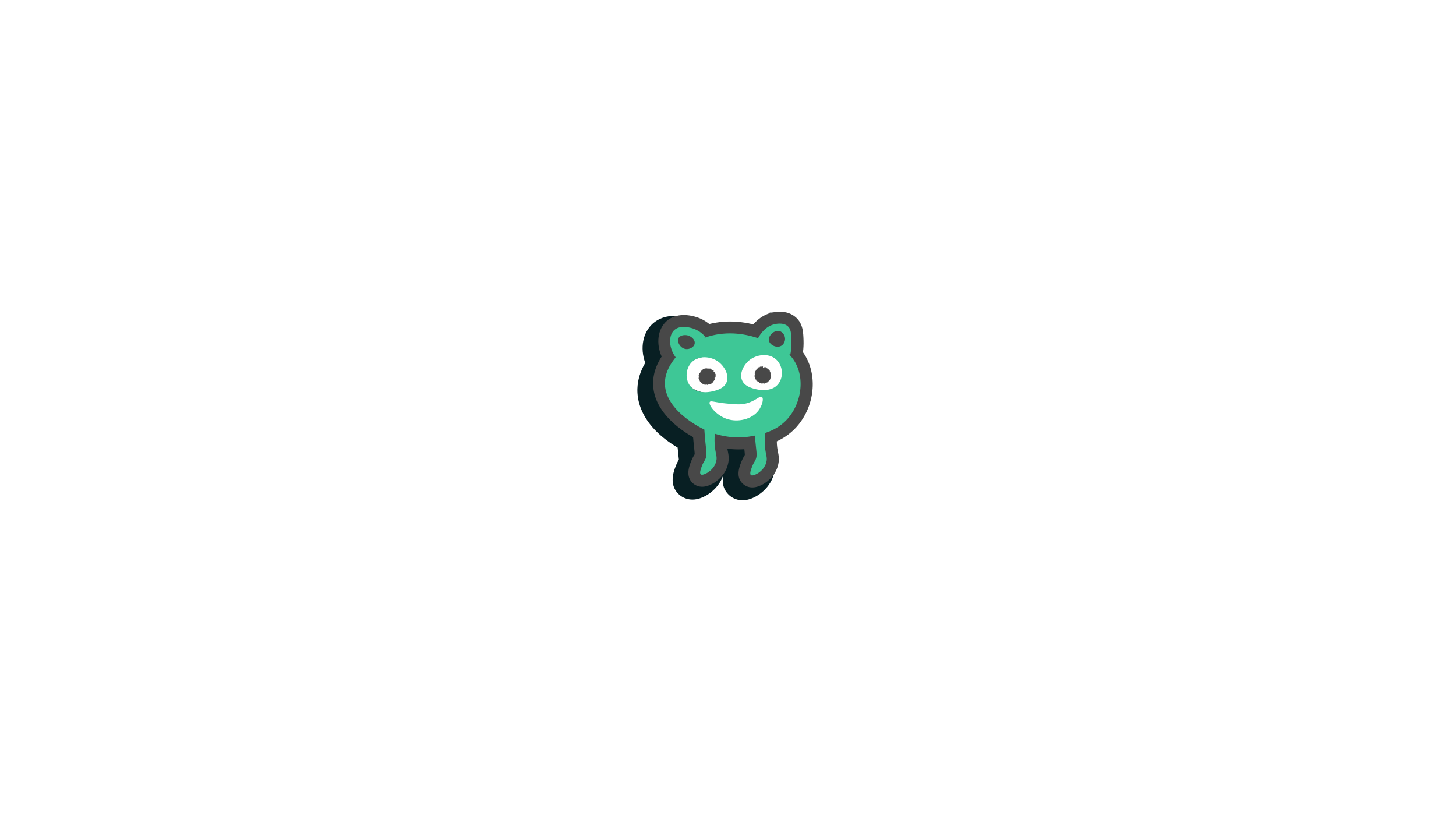 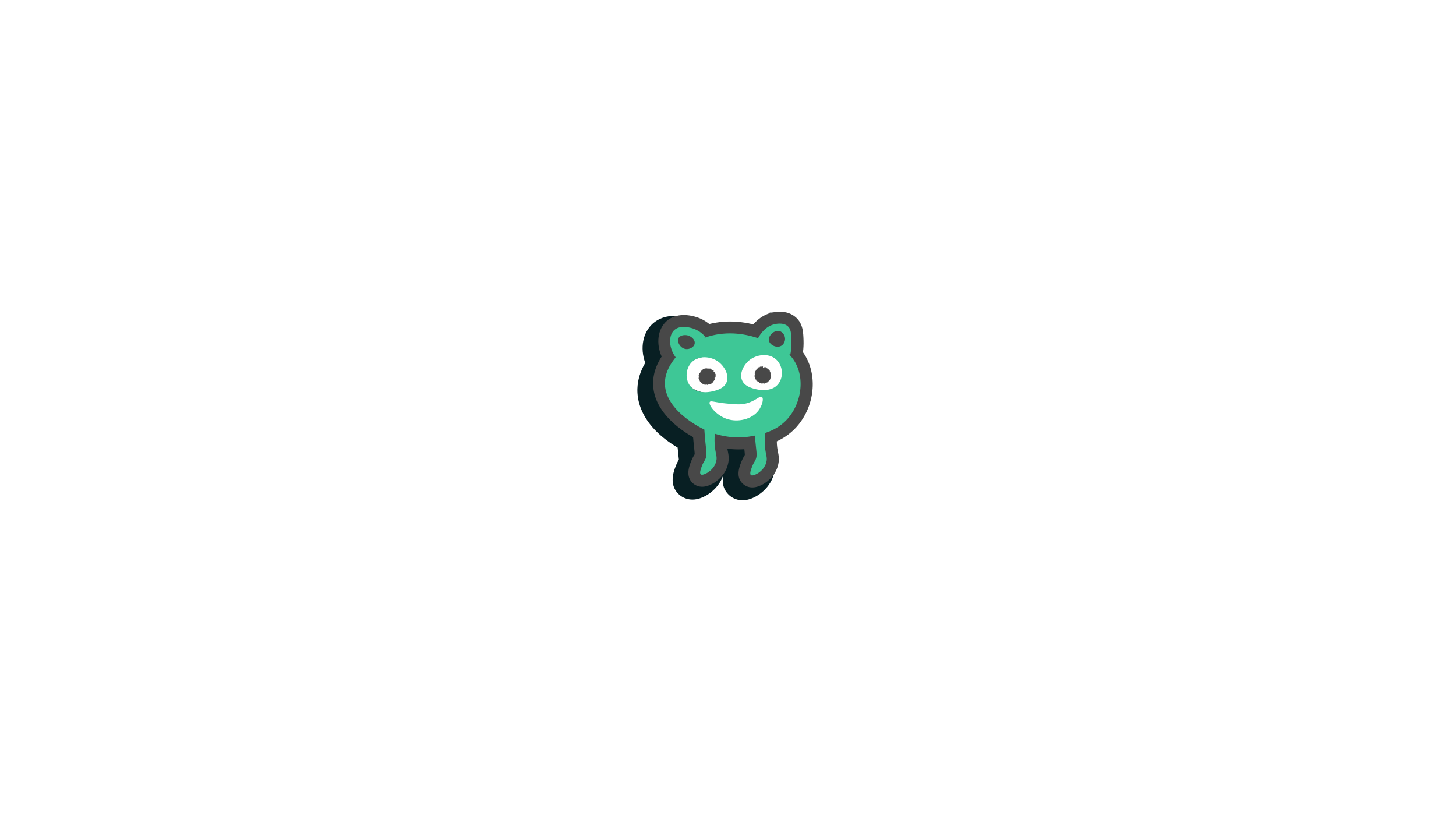 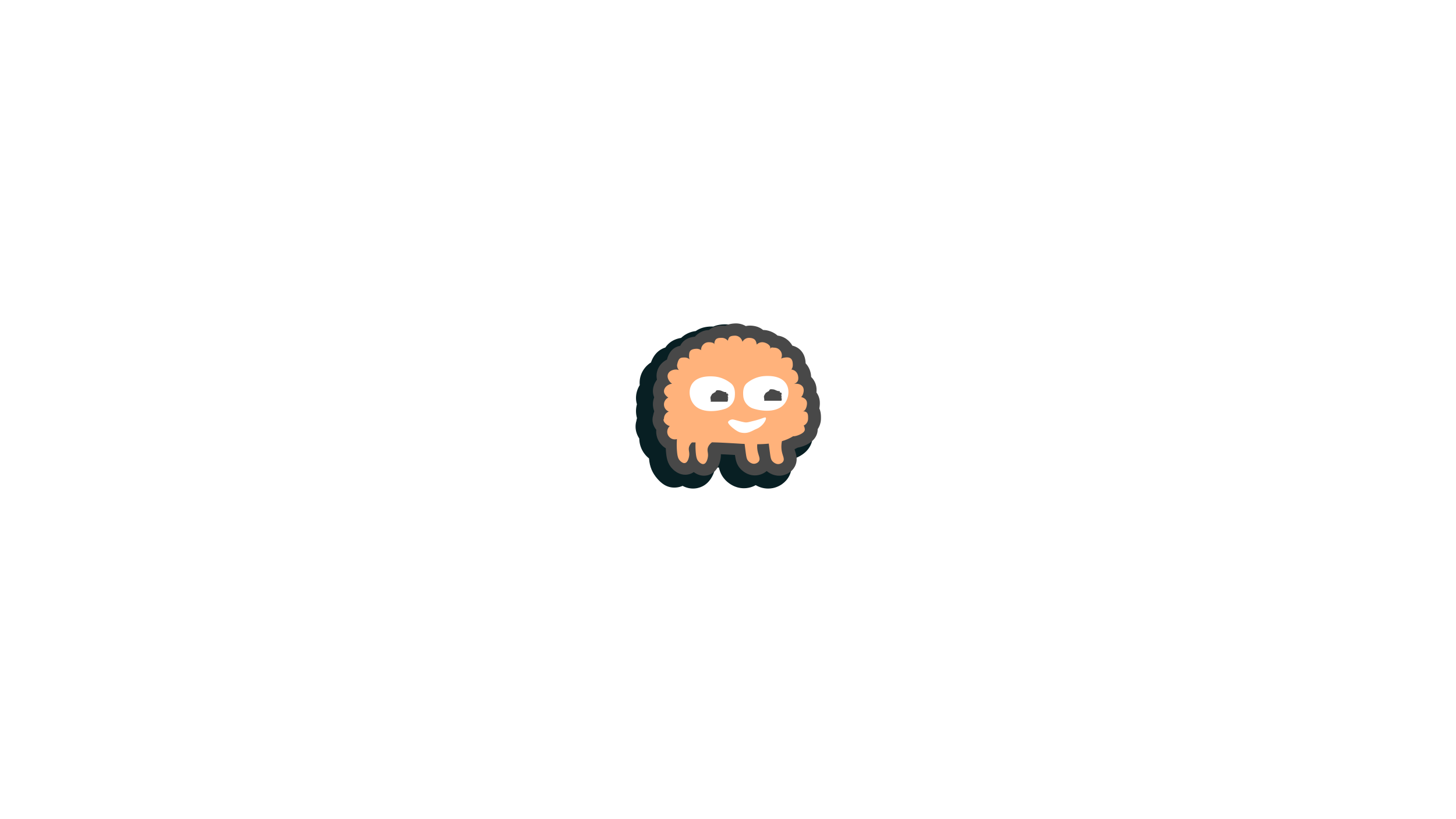 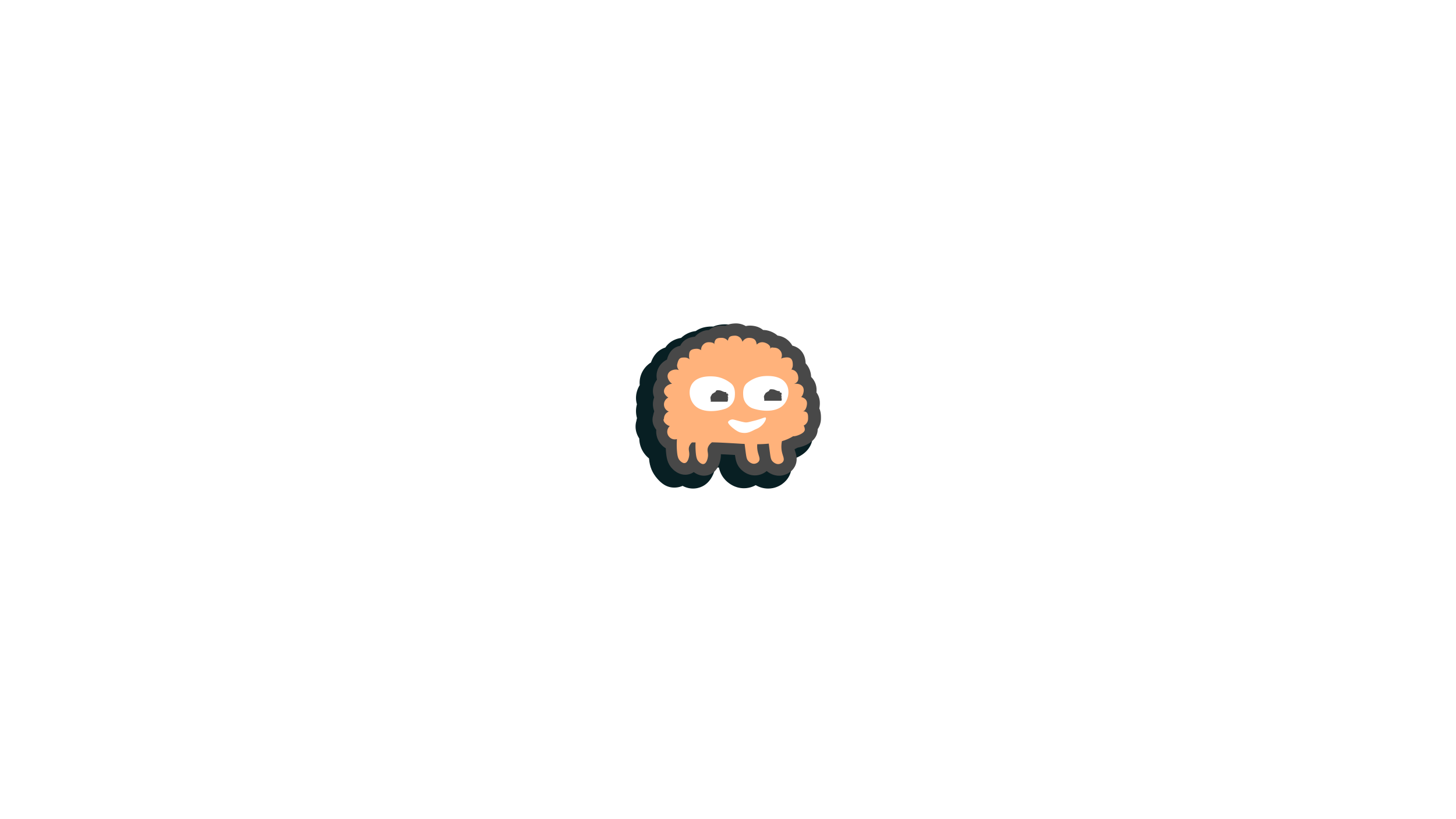 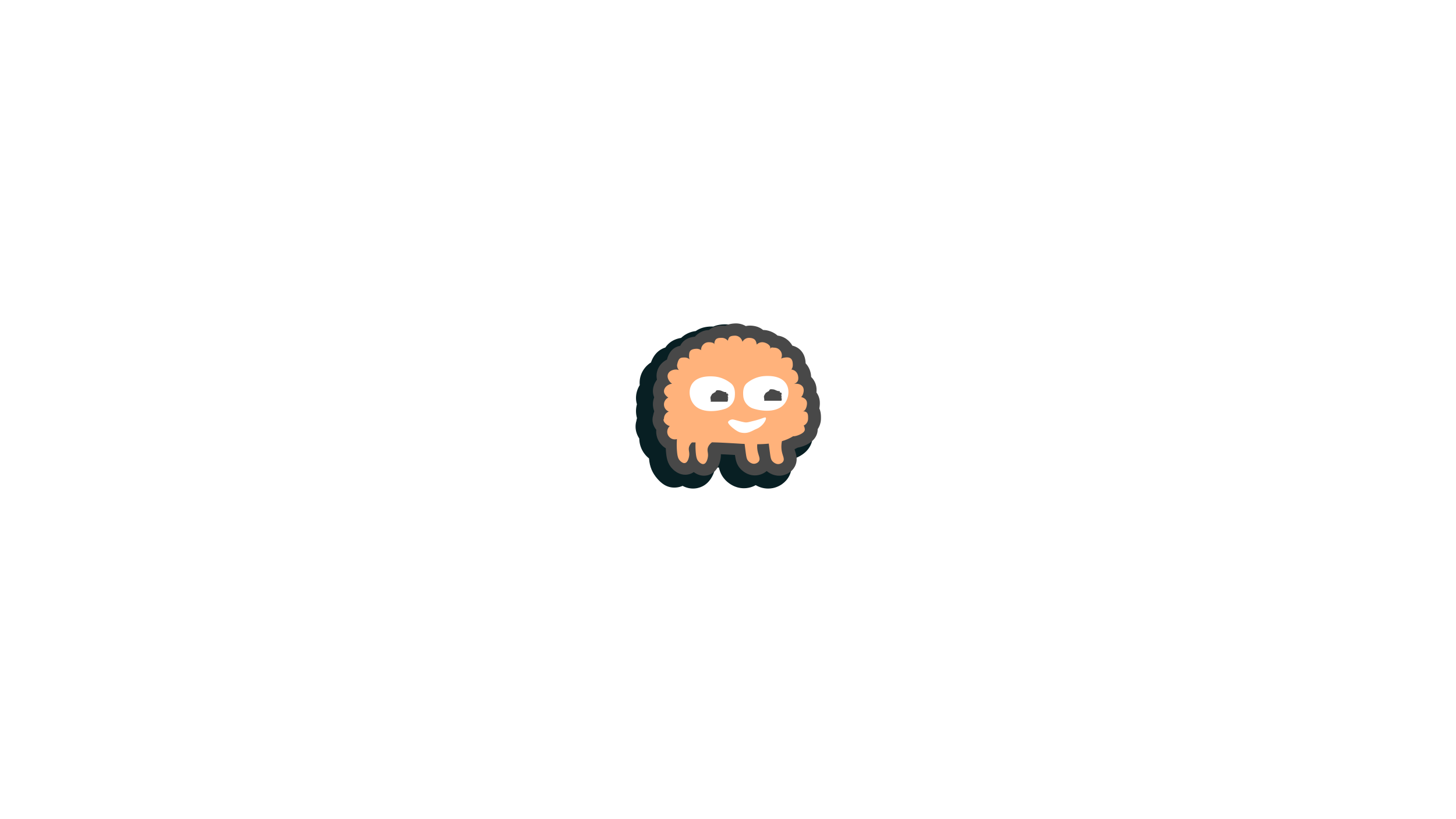 Person B
Vi föreslår att var person har tre röster per kriterium. Och att det är fritt fram att sätta alla röster på en insikt/idé om du vill det.
Prioritera genom att rösta på de insikter/idéer som du själv bedömer motsvarar kriterierna. Kopiera och flytta symbolerna till det du vill rösta på.
Lätt att genomföra
Ger stor effekt
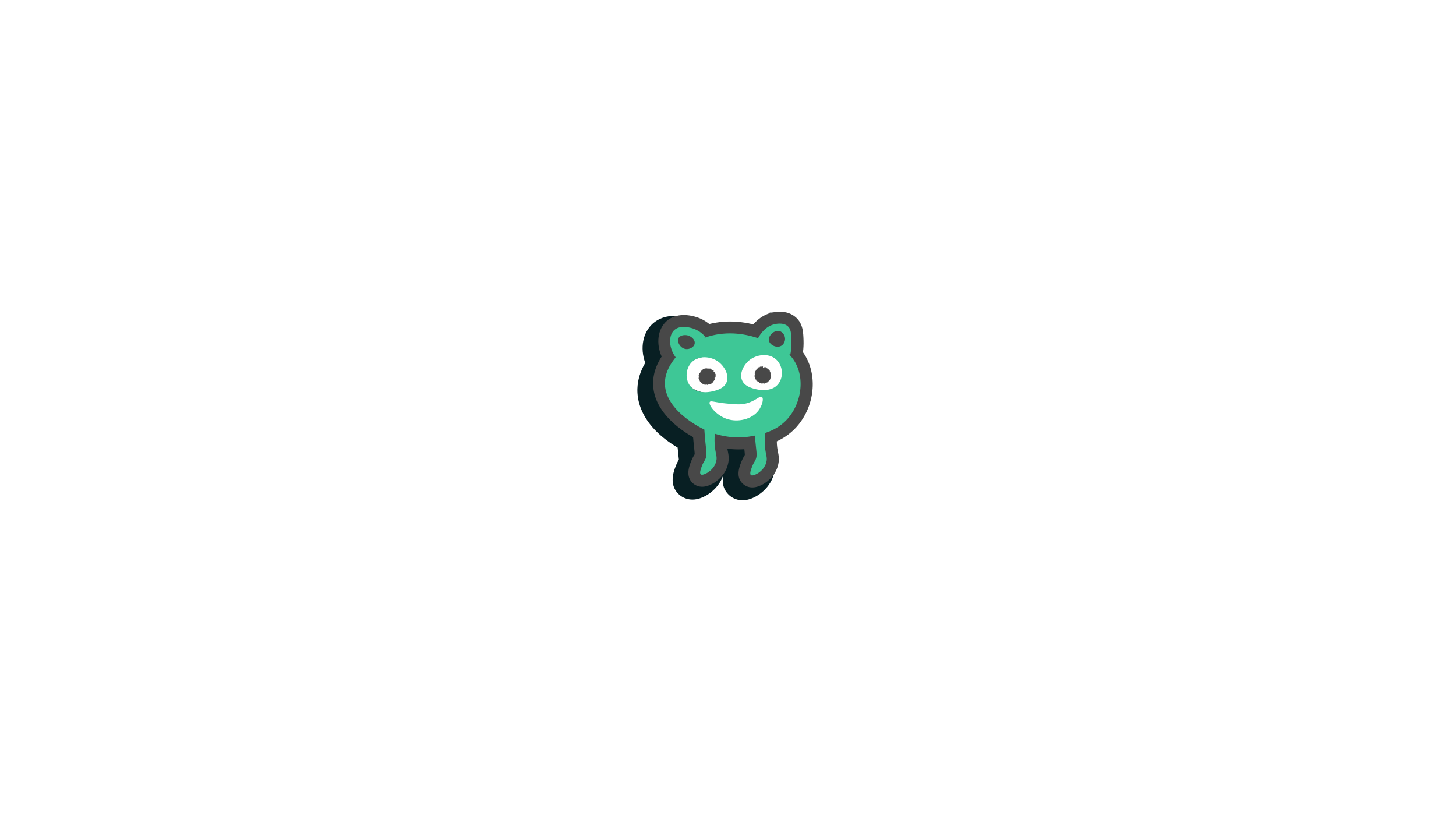 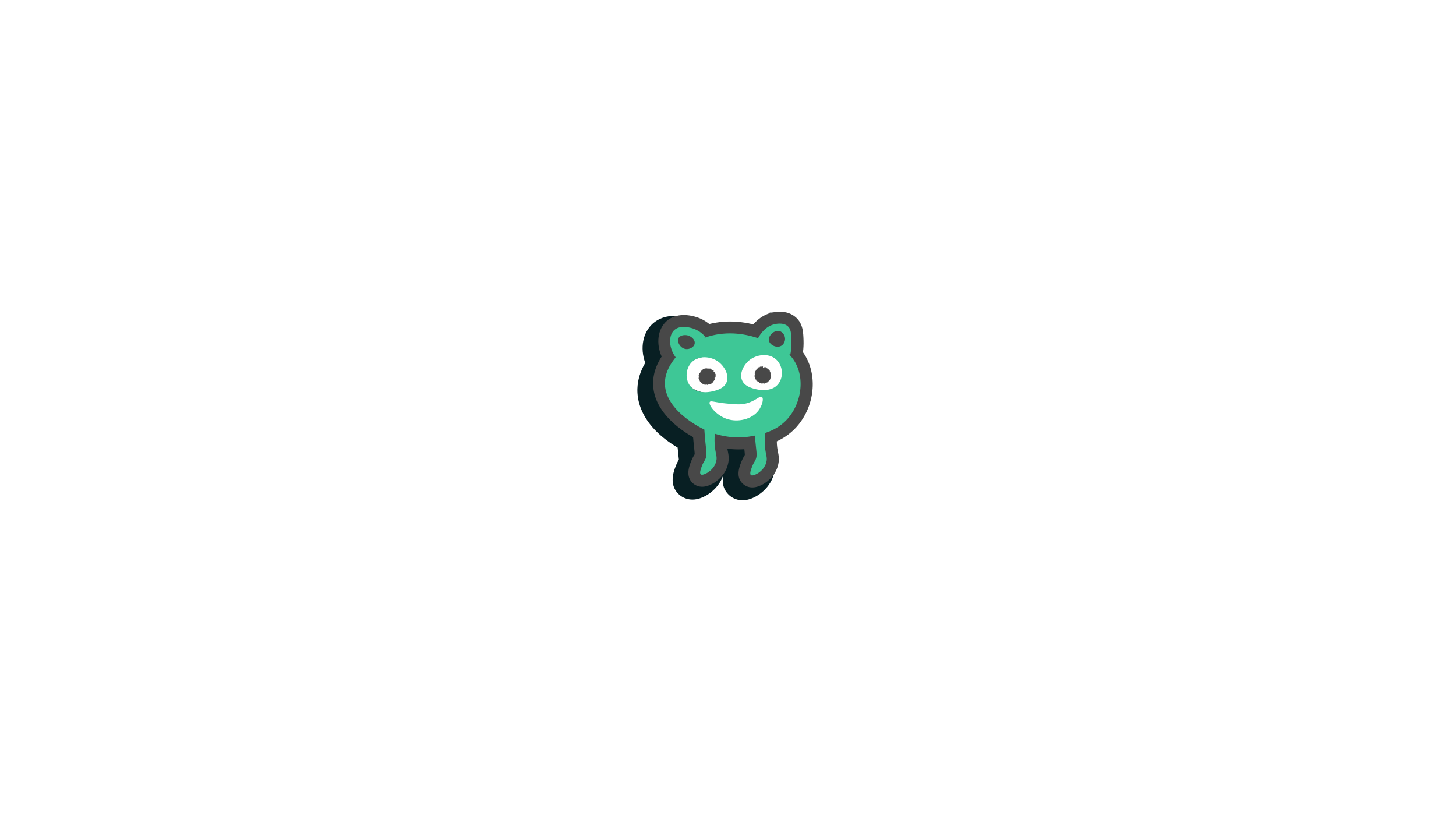 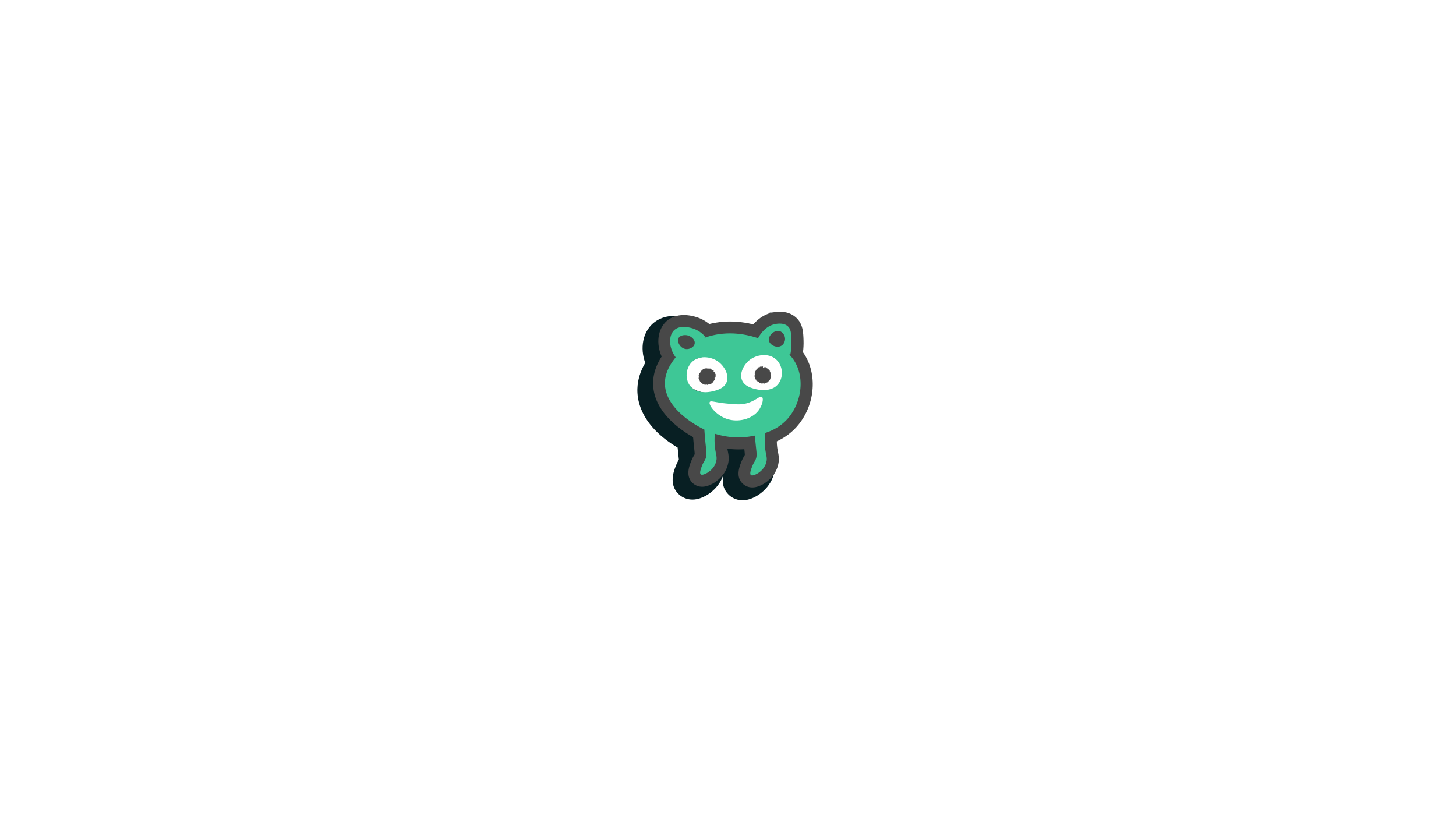 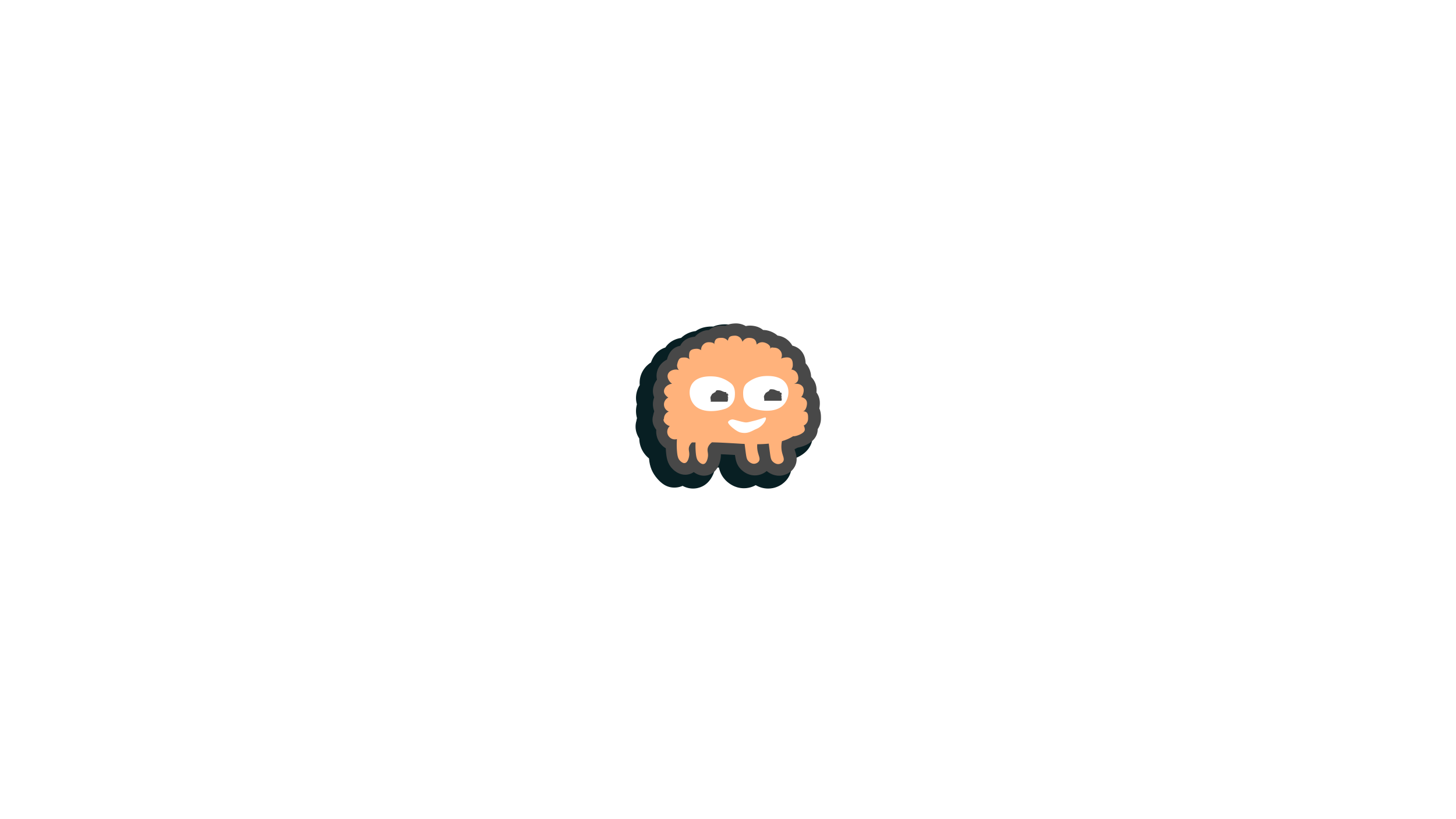 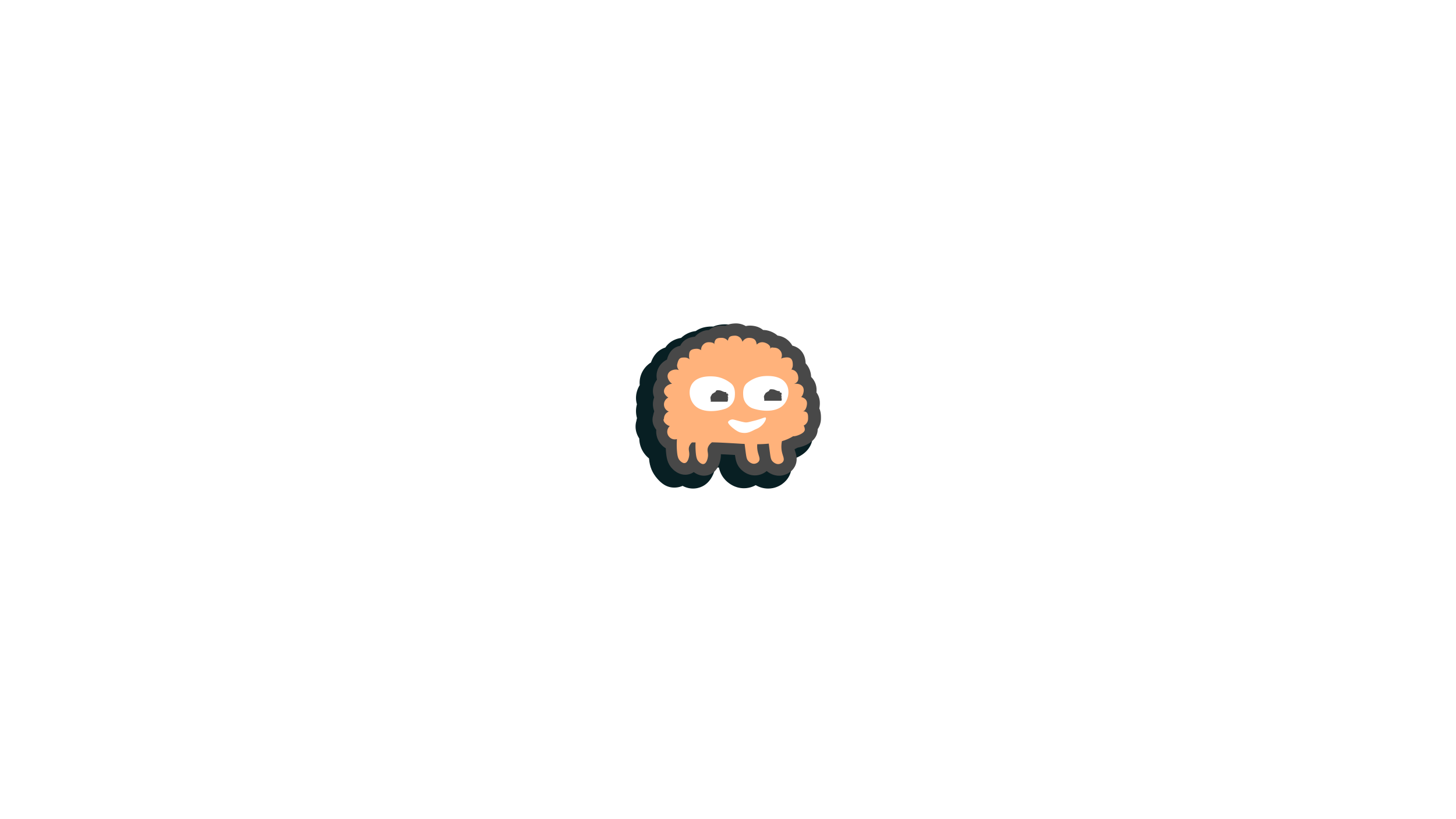 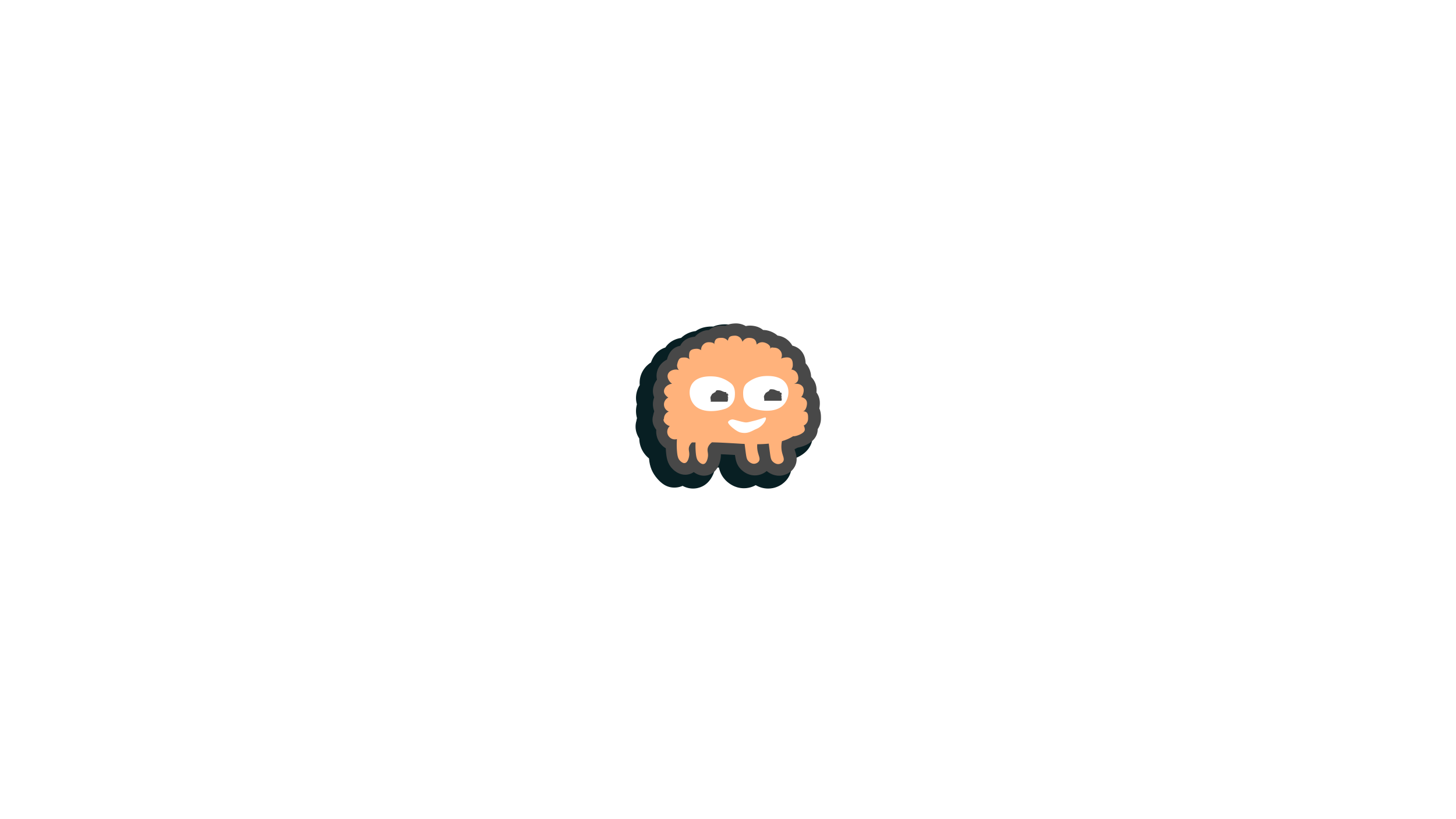 Person C
Lätt att genomföra
Ger stor effekt
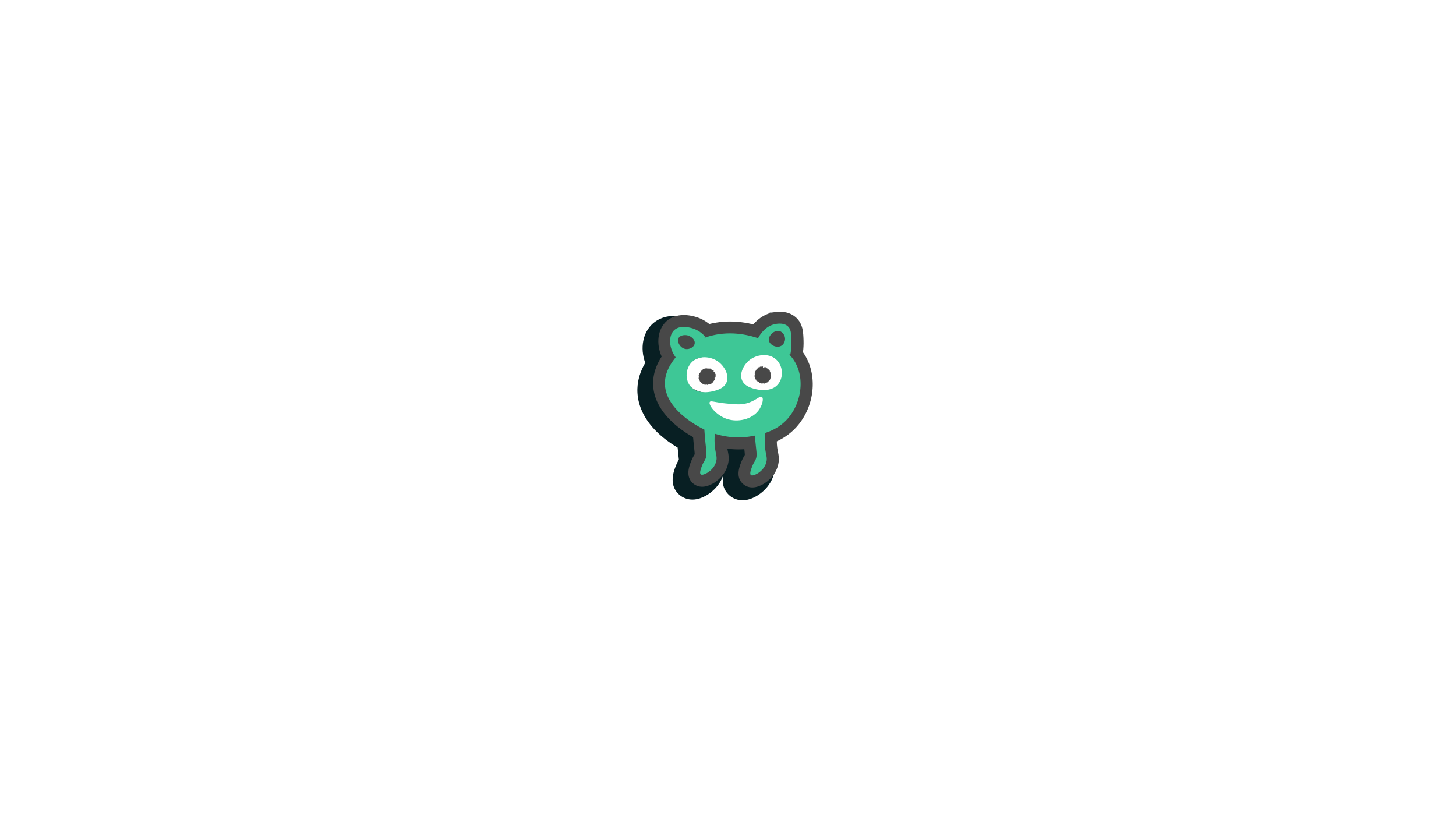 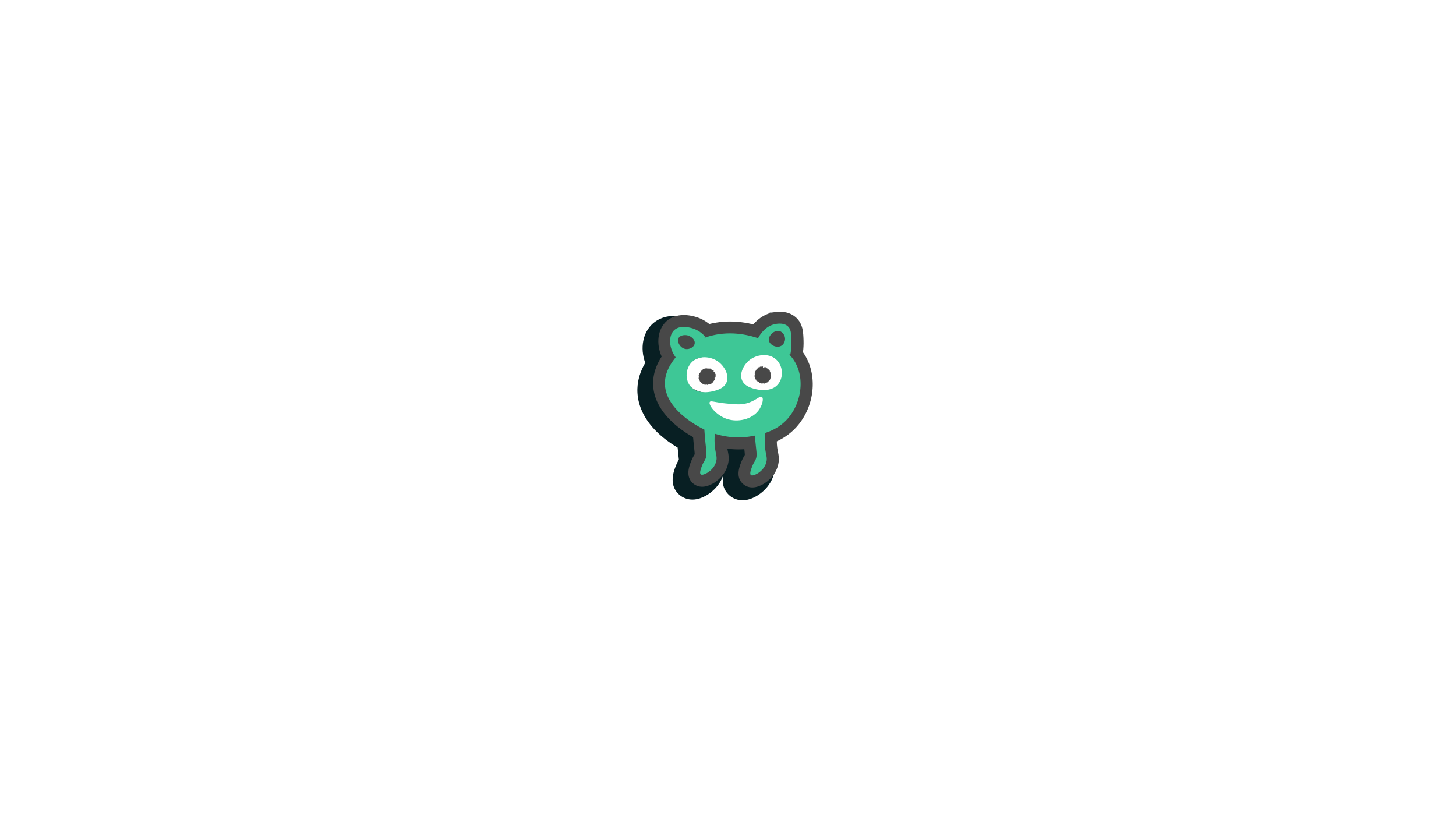 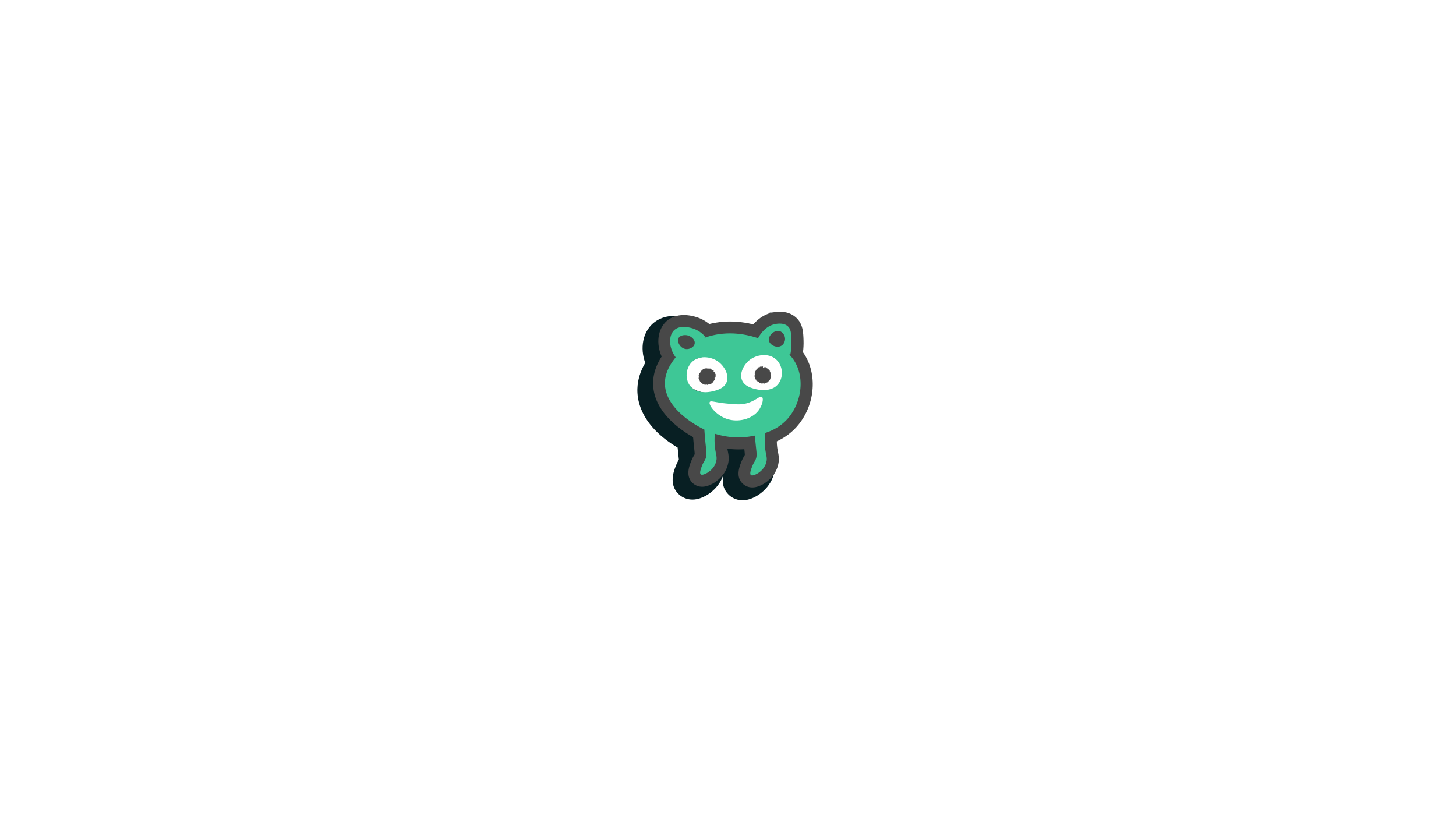 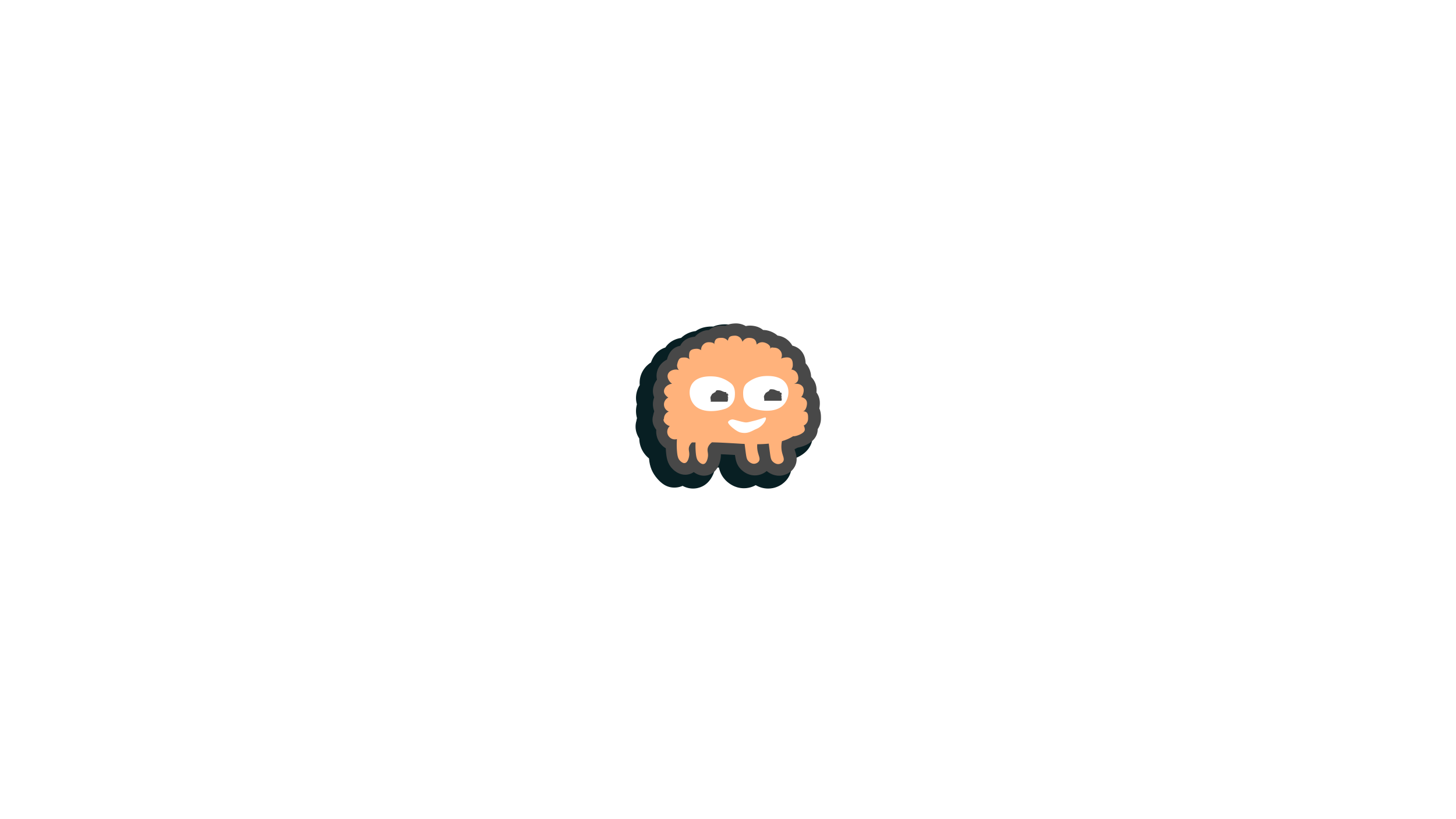 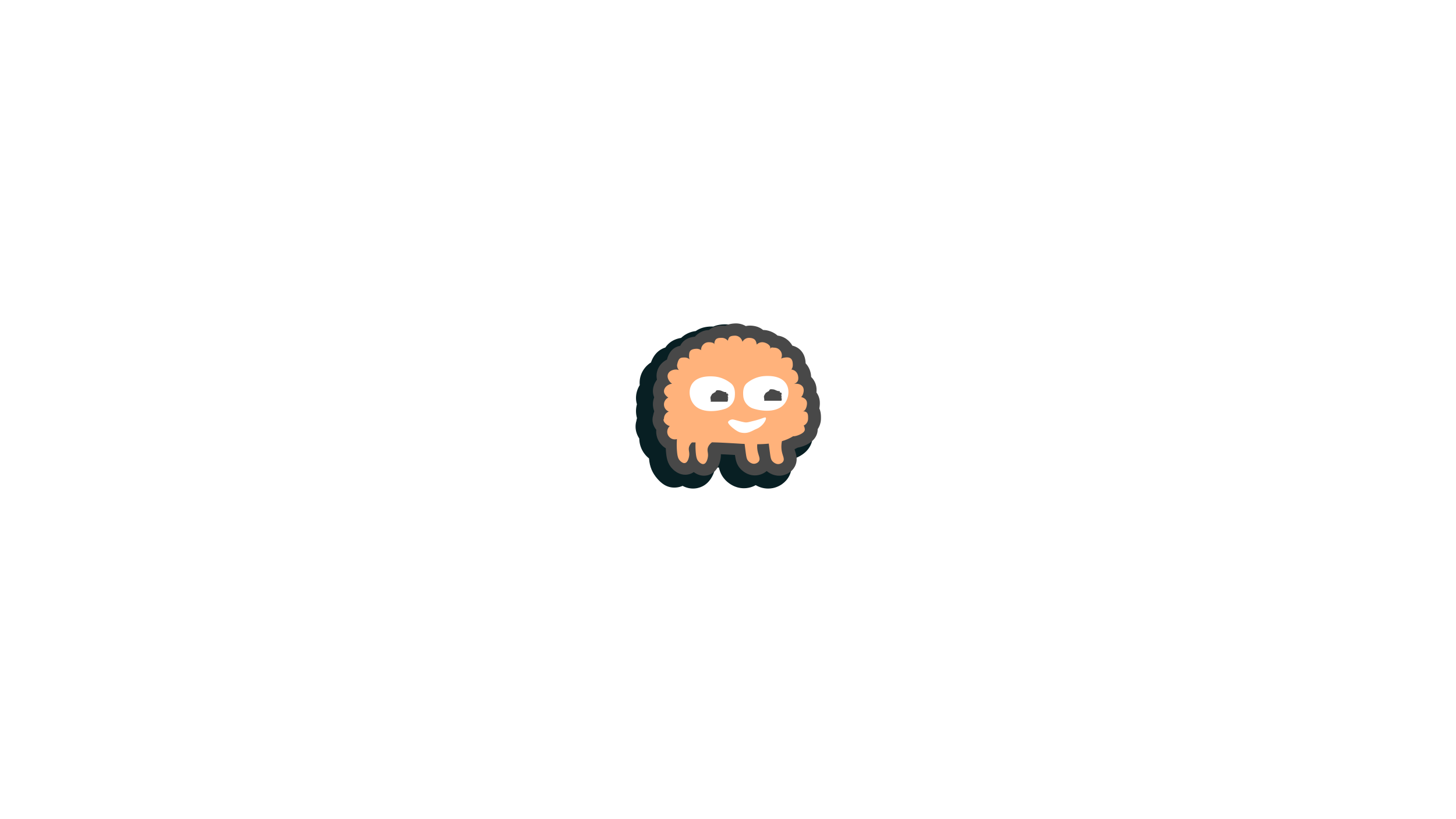 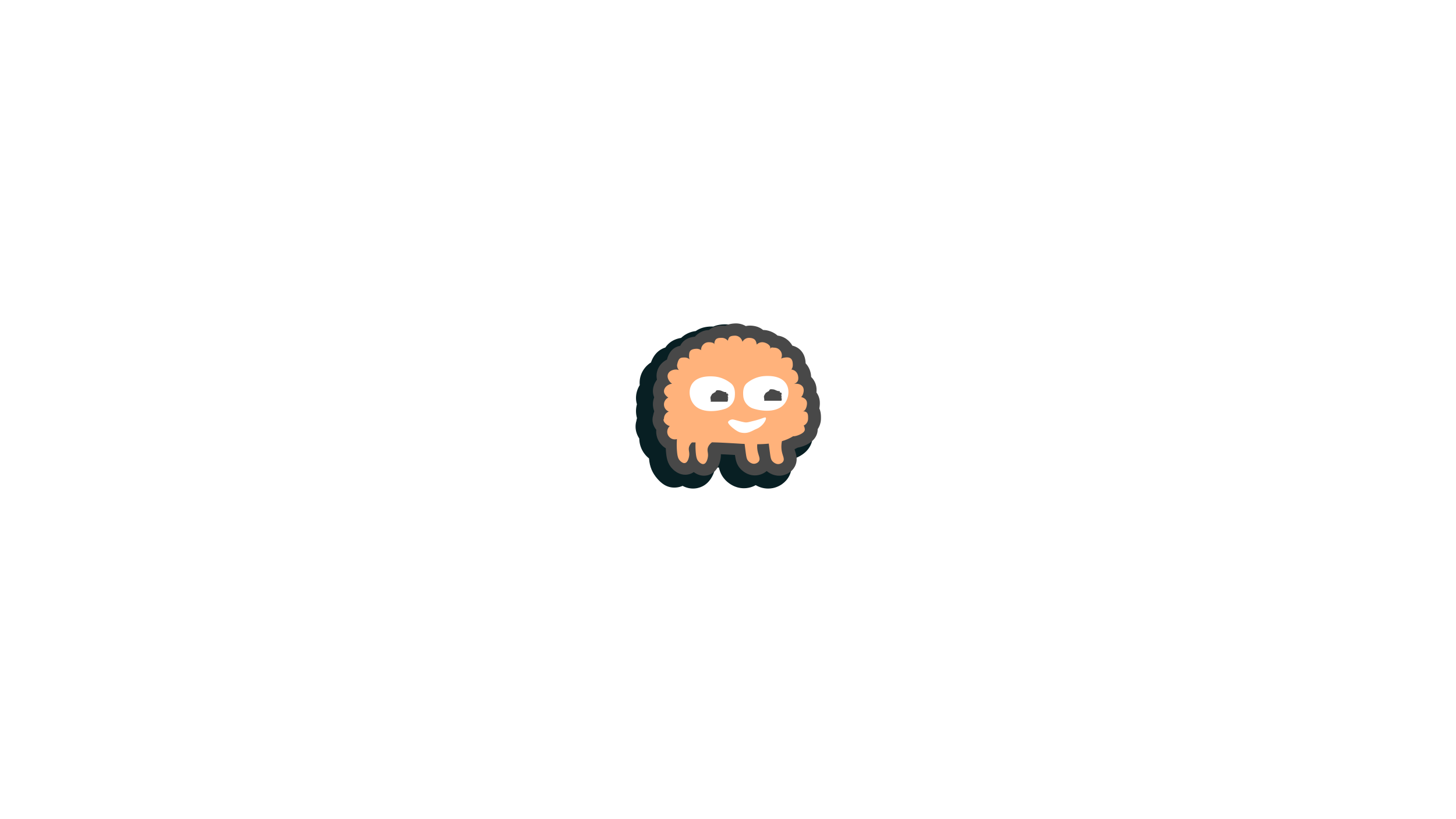 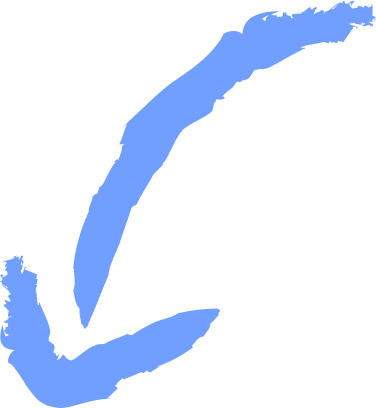 Flytta markören till det som stämmer för er
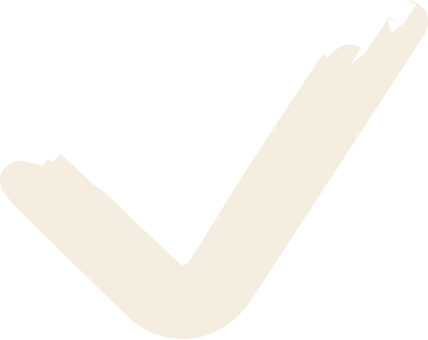 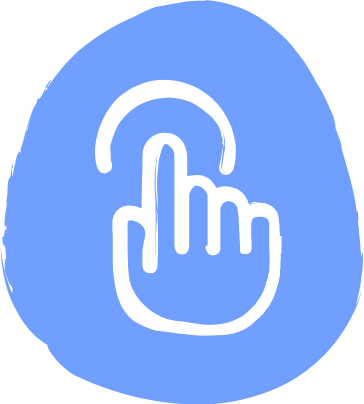 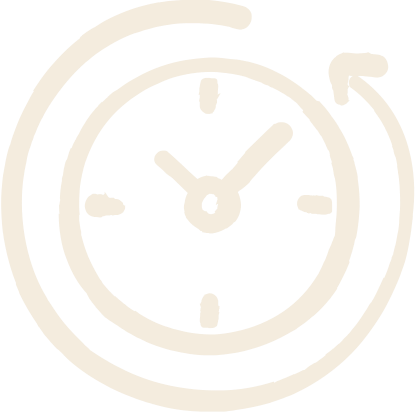 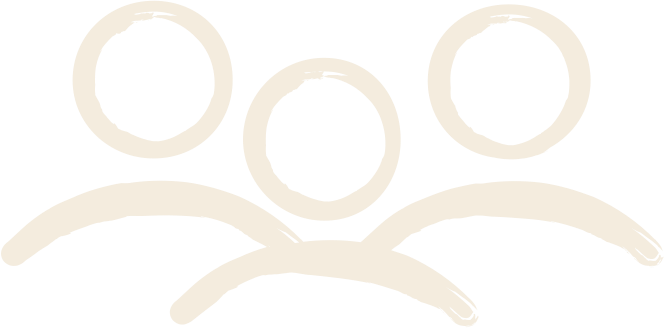 10 min
Flytta
Grupp
Vad fick flest  röster?
Det med flest röster…
Utveckla genom att:
…hade röster från båda kategorierna.
Arbeta vidare med detta, det har stor potential och är lätt att åstadkomma.
Det med flest röster…
Utveckla genom att:
Analysera ert resultat genom att se vad som fått flest röster, och från vilka kategorier. 
Normalt rekommenderar vi att ni arbetar vidare med det som uppfyller båda era kriterier, eftersom ni ser både positiva effekter och genomförbarhet i det. Om ni väljer att arbeta vidare med det som ni ser ger störst effekt, men att det är svårt att genomföra; då rekommenderar vi att ni säkerställer förutsättningar för att genomföra det, så att det blir lättare att göra.
…hade bara röster i kategorin ”Ger stor effekt”.
Se över hur ni arbetar vidare med detta, det är utmanande att genomföra.
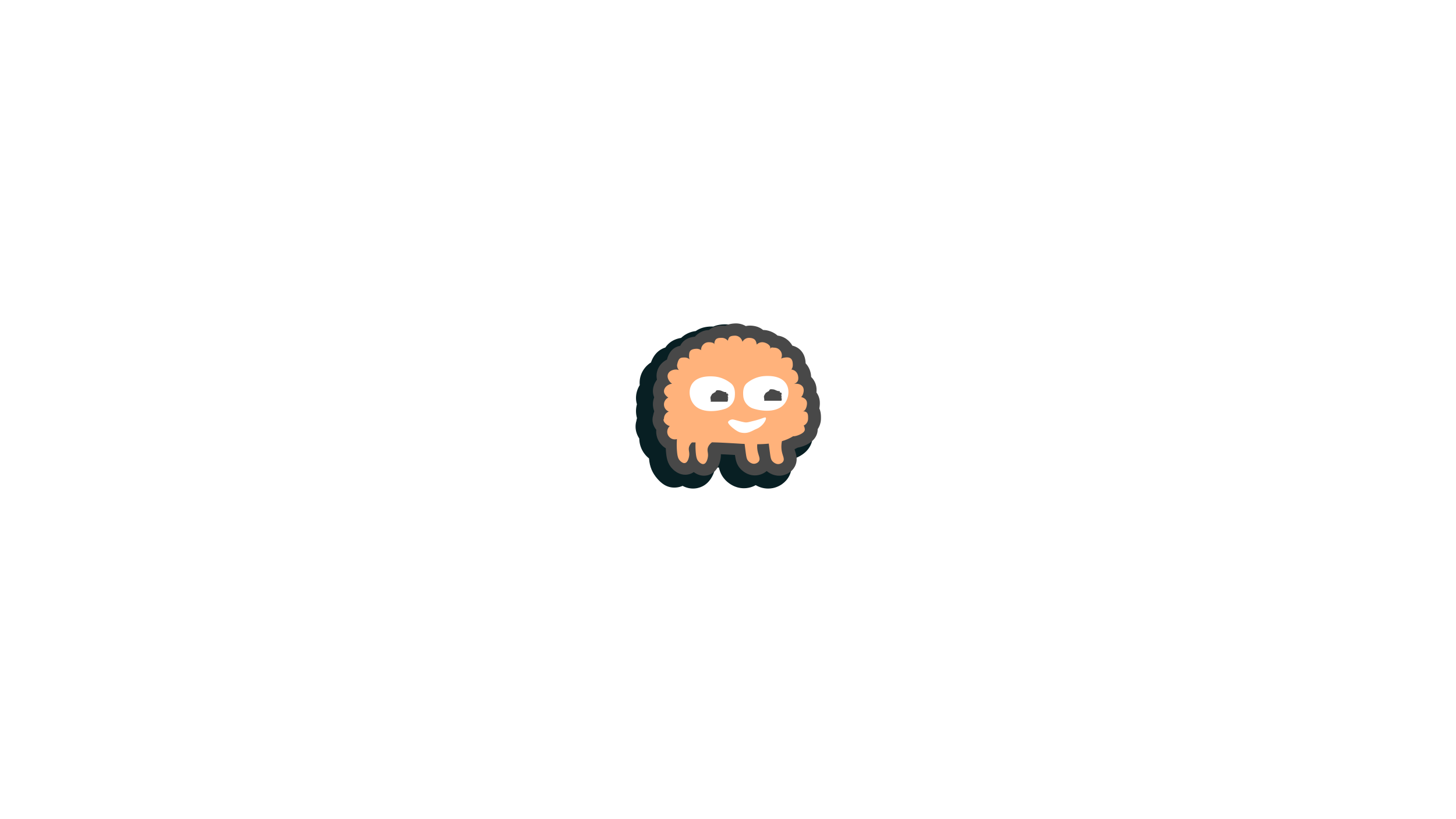 Det med flest röster…
Utveckla genom att:
…hade bara röster i kategorin ”Lätt att genomföra”.
Om ni inte ser att det ger positiva effekter, välj något annat att arbeta med.
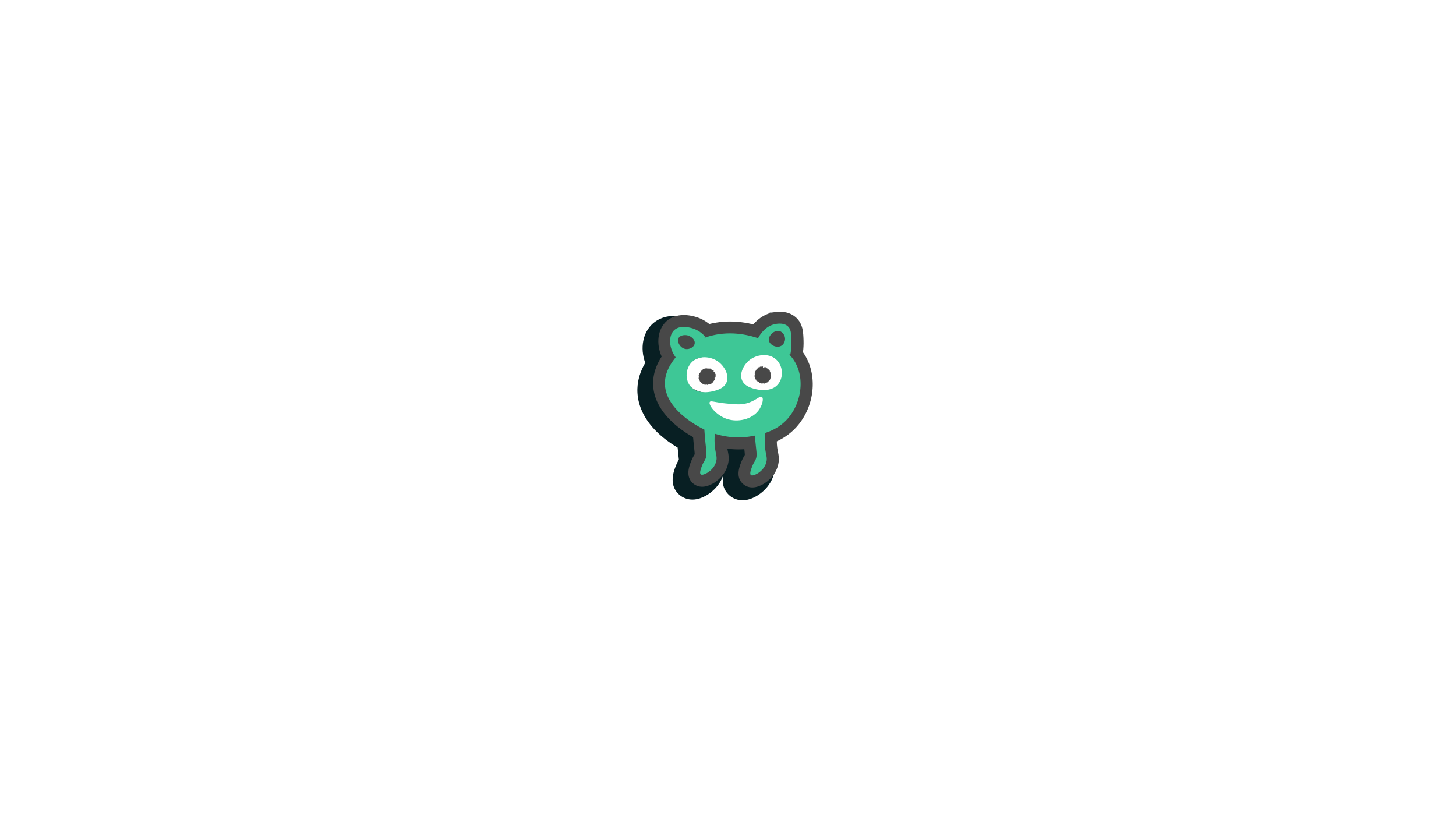 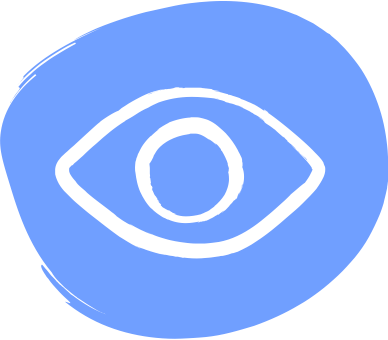 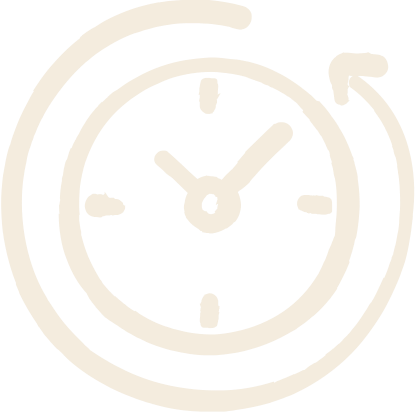 2 min
Läsa
Grupp
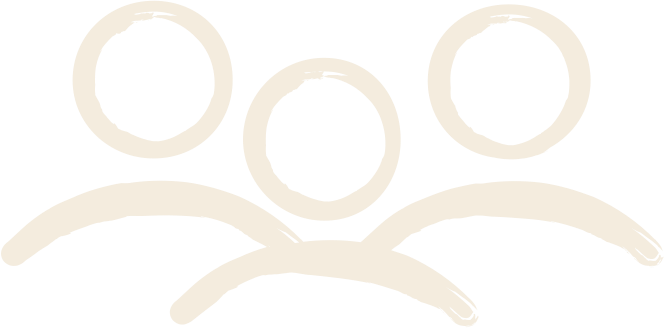 Bra jobbat!
Ni har tagit kliv framåt i arbetsprocessen, för att förverkliga lösningar. Bravo! Ni har nu ett fokus framåt.
Känner ni: ”Ska vi strunta i alla andra bra insikter/idéer nu?”. Är det så, så återkomma till dem vid tillfälle om ni har möjlighet. Syftet med prioriteringen är att ge er förutsättningar att lyckas, och det gör vi lättare om vi avgränsar oss – vi kan inte göra allt samtidigt.
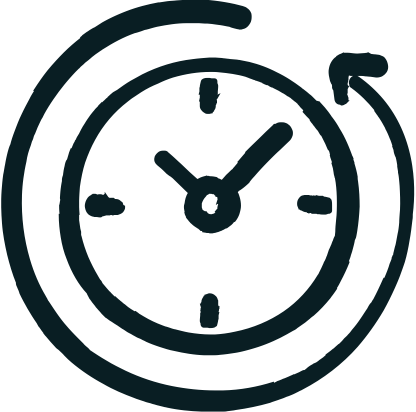 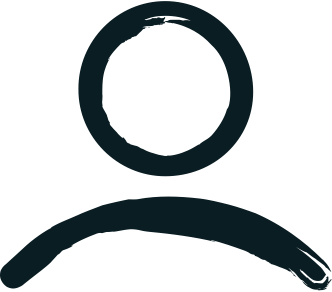 15 min
Enskilt
Utveckla
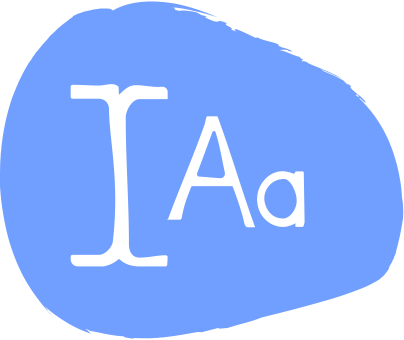 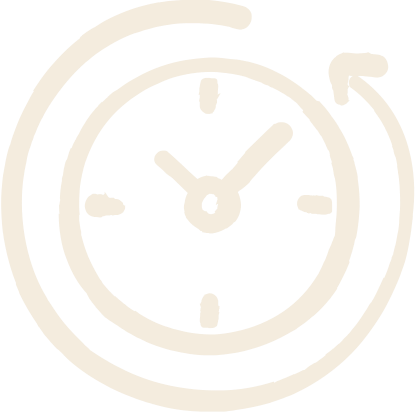 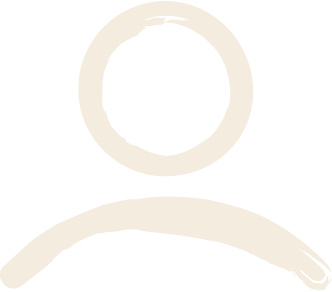 15 min
Skriva
Enskilt
Behöver ni justera något i ert sätt att göra vägval/prioriteringar i framtiden?
Hur blev det?
Reflektera över grupparbetet och fördjupa ditt lärande.
Hur var det för gruppen att prioritera insikter/idéer tillsammans? Uppstod friktion eller gick det smidigt?
Hur kan du möjliggöra för det fortsatta arbetet med insikten/idéen? Kanske har du span på inspiration eller tips till någon.
Dokumentets syfte
Mer info:
Länk: www.hejainnovation.se 
Länk: uppsala.se/innovationskraft
E-post: innovation@uppsala.se
Detta dokument är en prototyp av Lärandeprojektet för innovationsledning (2021-2022). 
Ett projekt av Uppsala kommun tillsammans med Helsingborgs stad, och flera andra kommuner. Vinnova finansierade arbetet. 
I vetskap om informationen på denna sida får innehållet delas.